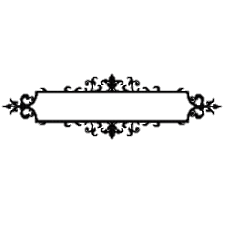 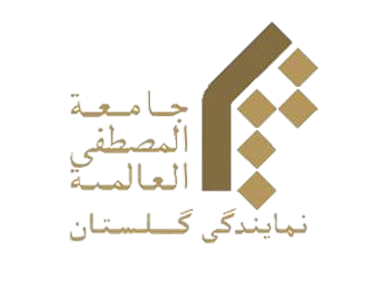 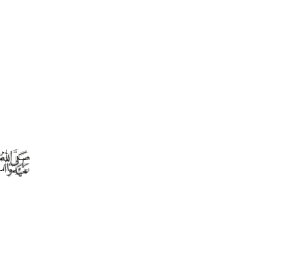 تشبیه لباس به همسر در قرآن
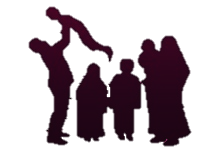 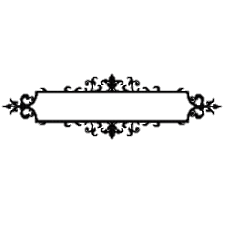 سوره البقره، آیه 187
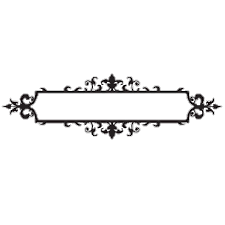 تحقیق و پژوهش: عبدالمبین یارزاده
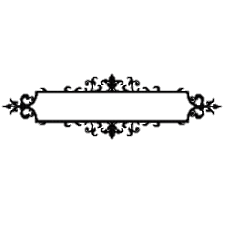 چکـیده
همسری بر پایه ی ازوداج میان زوجین پدید می آید. درباره ی کیفیت این رابطه اظهار نظرهای متفاوتی از سوی صاحب نظران و مکاتب مختلف صورت گرفته است. از دیدگاه اسلام، مرد و زن در قبال هم و در جایگاه همسری، مسئولیت هایی بر دوش دارند. یکی از تعابیر قرآن در آیه 187 سوره بقره آمده است. در این پژوهش به مفهوم لباس بودن زن و شوهر نسبت به یکدیگر با توجه به روایات وارده در این باب پرداخته می شود. طبق بررسی های انجام شده، لباس بودن زن و شوهر در مواردی که قرآن به آن تشبیه کرده است، نتایج مثبتی برای زن و مرد در زندگی مشترک در بر خواهد داشت. اگر زن و شوهر پوشش و لباس یکدیگر باشند، این امر سبب تحکیم روابط زناشویی، کاهش اختلافات و آسیب های زندگی مشترک و ایجاد فرصت های بیشتر برای خوب زندگی کردن خواهد گشت. 
کلید واژگان : لباس، زن، ستر، شوهر، رازداری
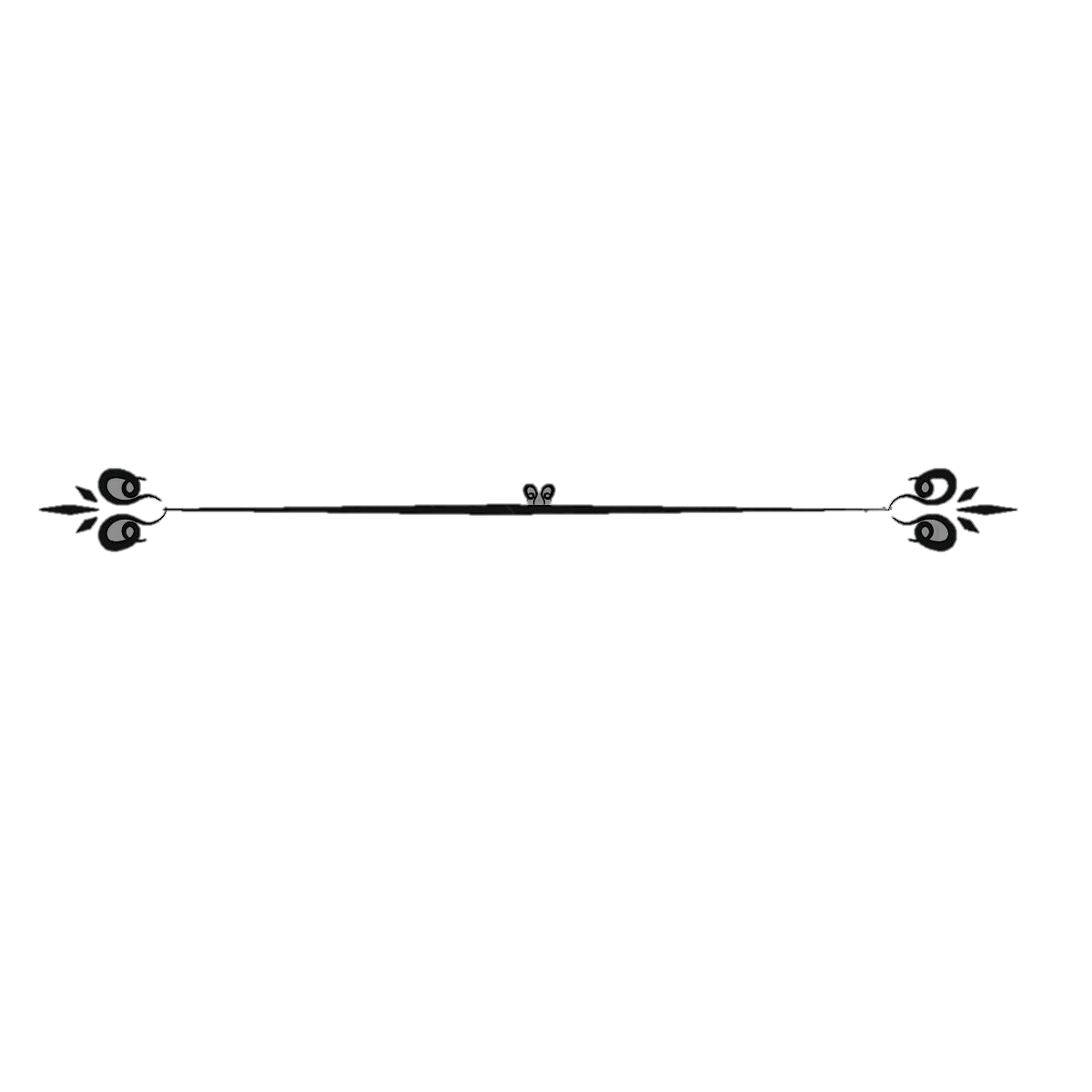 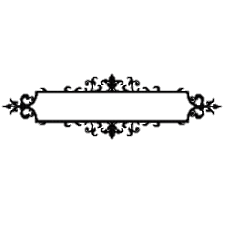 مـقدمــه
هدف غایی هر انسان در زندگی رسیدن به کمال نهایی خویش است. هر نظام فکری و هر دینی نیز هدفش رساندن پیروان خود به آن کمال نهایی است. دین اسلام نیز از این امر مستثنی نیست و برای رساندن مسلمین به کمال نهایی خود در تمام موارد و موضوعات زندگی شخص دستوراتی به او فرموده است. 
در این پژوهش به جزئی از آن کل پرداخته شده است. یعنی آیه ی «هُنَّ لِباسٌ لَكُمْ وَ أَنْتُمْ لِباسٌ لَهُن»‏ که حاوی مطالب و دستورات فراوان در مورد نقش زن و شوهر نسبت به همدیگر است؛ و ارتباط این آیه با کمال نهایی انسان بررسی شده است.
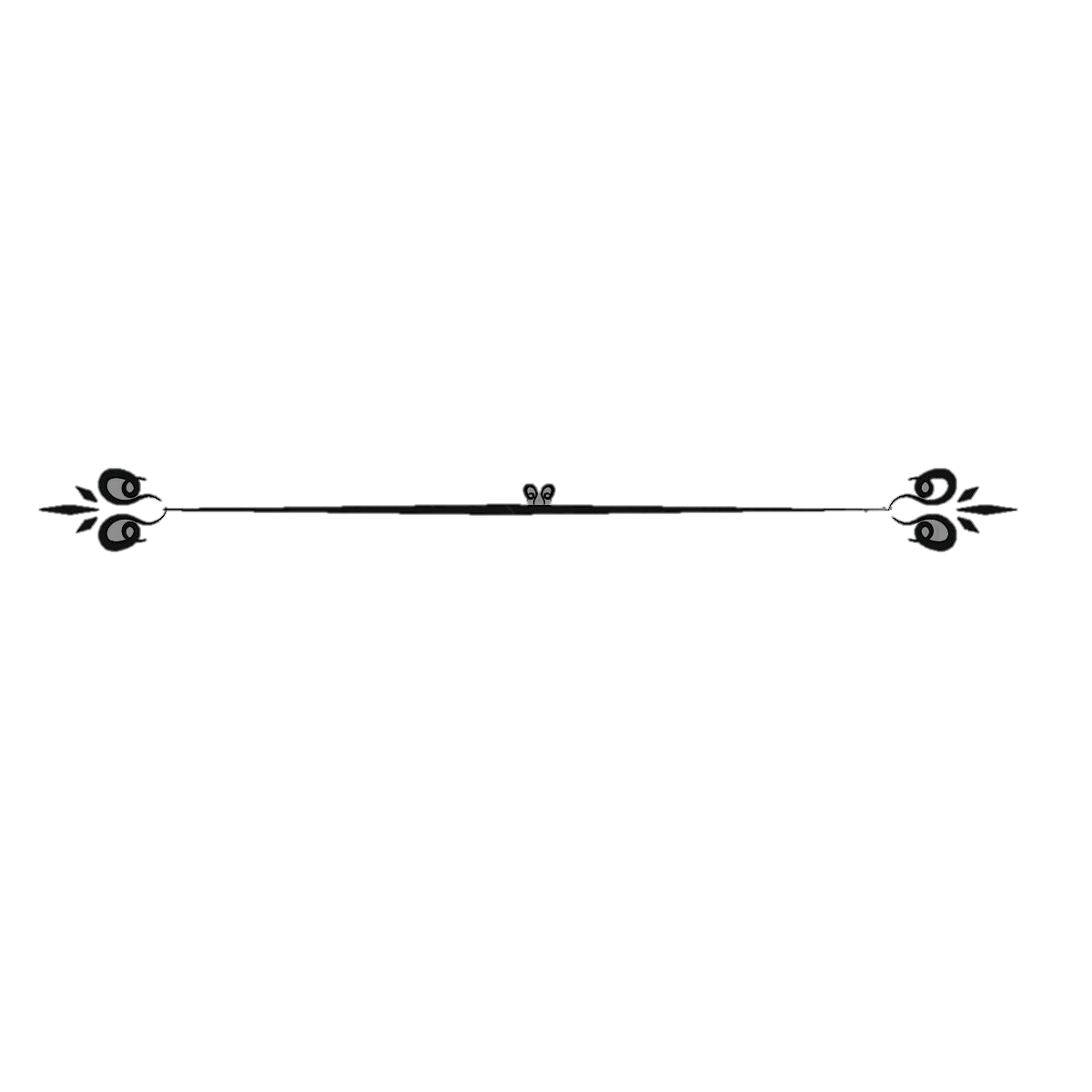 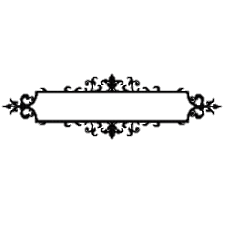 «هُنَّ لِباسٌ لَكُمْ وَ أَنْتُمْ لِباسٌ لَهُن‏» (بقره/187)
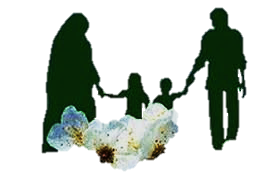 آنان(زنان) برای شما پوشش معنوی و شما(مــردان) هــم نیز بــرای آنان پوشش معنوی هستید.
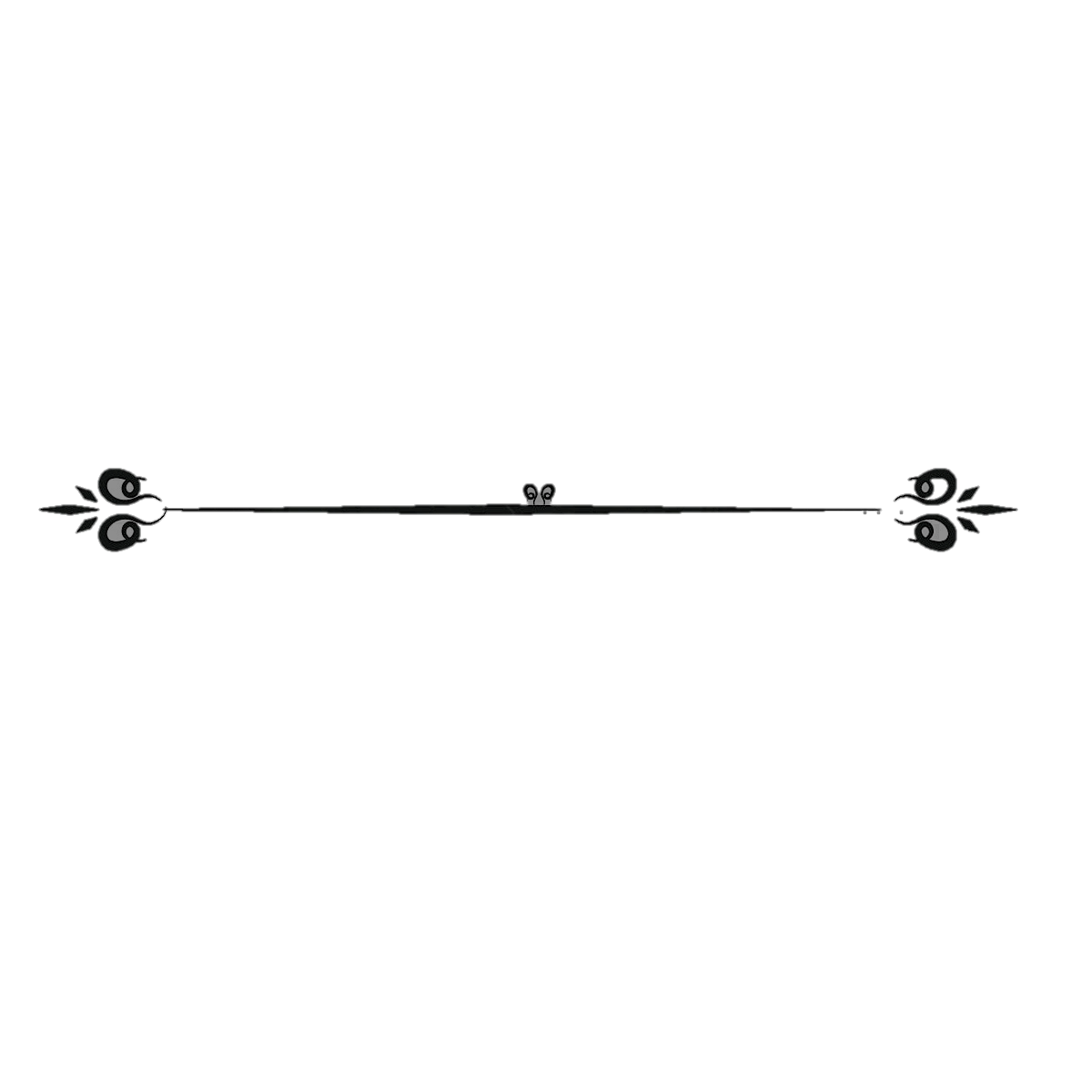 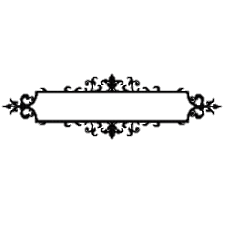 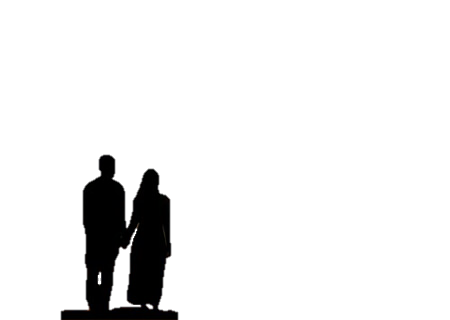 1. نزدیک ترین همراه
قرآنکریم زن و شوهر را لباس هم مي‌داند. چون لباس، نزدیک ترین همراه، پیوسته ترین جزء و سایه بان همیشگی وجود انسان است. گویی انسان و لباس او حقیقت واحدی را تشکیل می دهند.
تشبیه همسر به لباس، اصل دوستی و قرابت معنوی زن و شوهر را می رساند. در حقیقت نزدیک ترین یار و مجرّب ترین رازدار انسان، لباس وجود، یعنی همسر اوست. 
به راستی که نزدیک ترین کس انسان بعد از ذات اقدس خداوندی که خالق وجود، عالم بر ذات الصدور و آگاه به نیّت ها و انگیزه های درون و رفتار برون آدمی است؛ وجود ارزشمند همسر می باشد
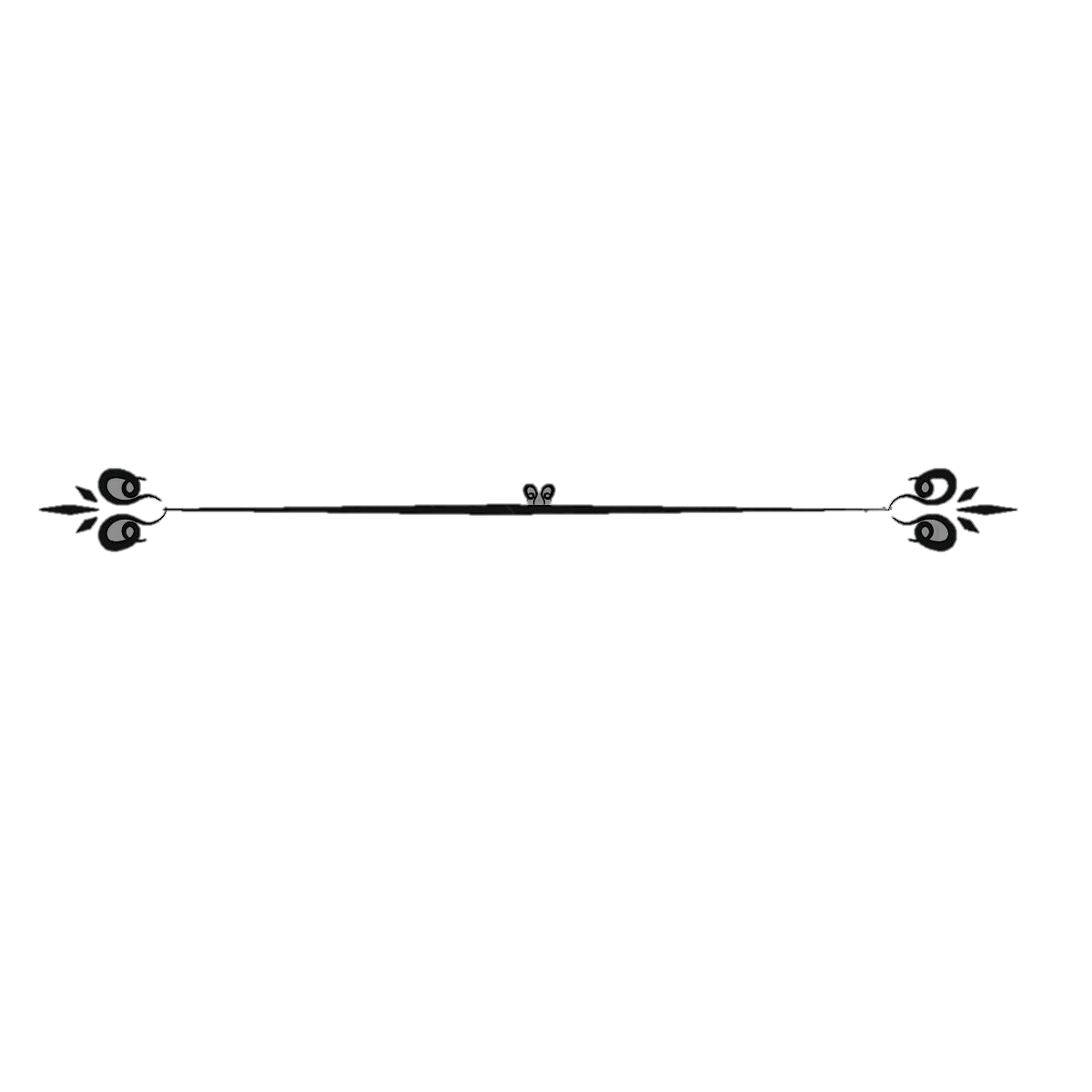 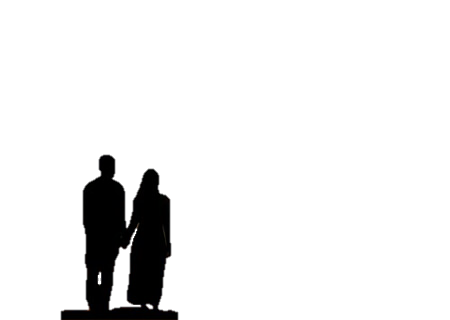 تنها همسر انسان است که از آغازین لحظات زندگی مشترک، در گذراندن روزها، ماه ها و سال ها، در صبح و شام، در نهان و آشکار، در ابتلاها و عافیت ها، سختی ها و راحتی ها، نیازمندی ها و بی نیازی ها، کامروایی ها و ناخوشی ها، در تنهایی ها و در میان غریبه و آشنا، در اظهار نظرها و انتخاب ها، در معاشرت ها و گفتگوها، در سفرها و حضرها و در برخوردها و رفتارها، به تدریج برخصیصه های شخصیتی و ویژگی های حاکم بر نفسانیات زوج خود (به طور نسبی) آگاه می گردد.
کلام دیگر، هیچ کس در حیات دنیوی همانند همسران با ویژگی های شناختی، روانی و انگیزه های شخصیتی و اجتماعی همدیگر آشنا نیستند؛ چرا که دو همسر نزدیک ترین انسان ها به یکدیگرند.
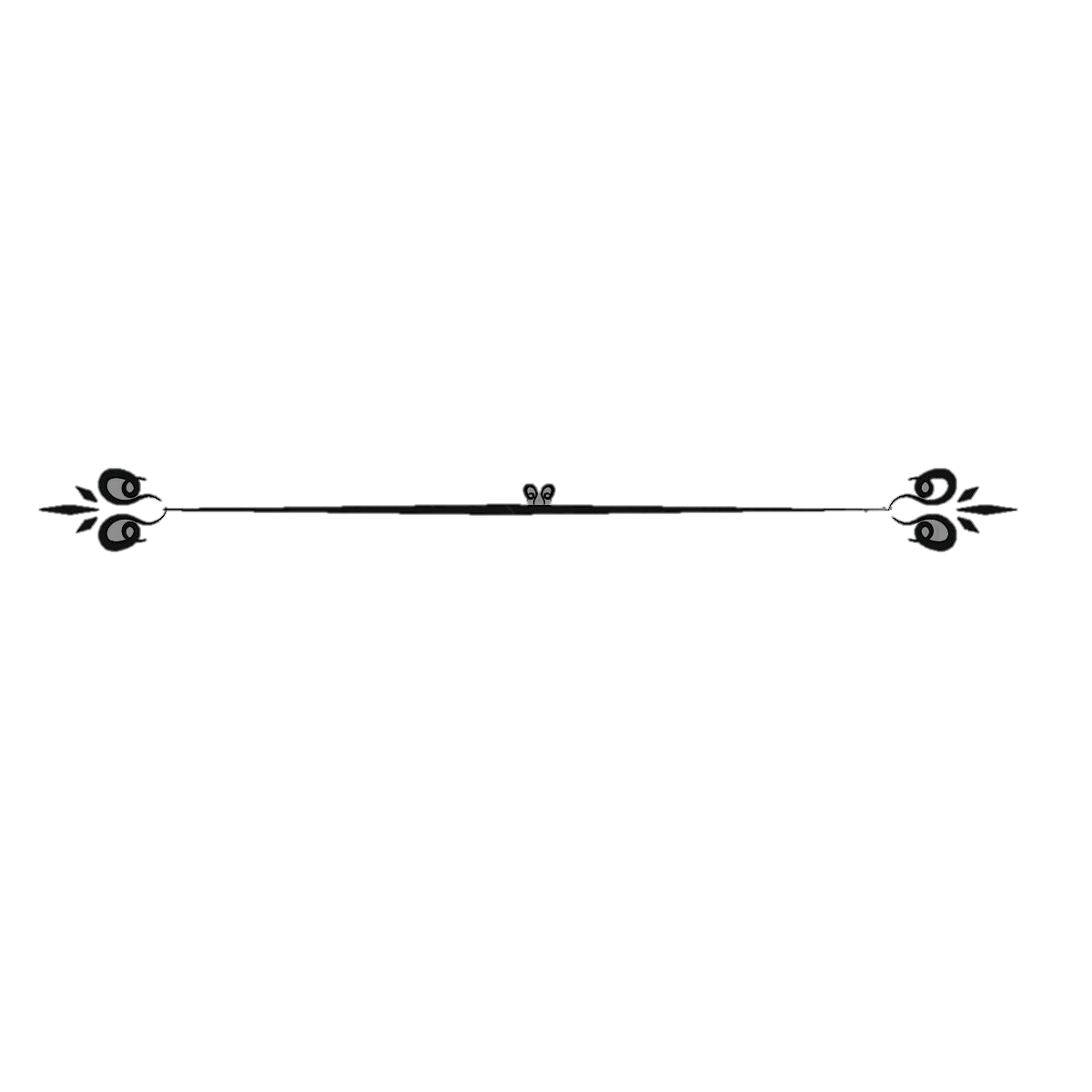 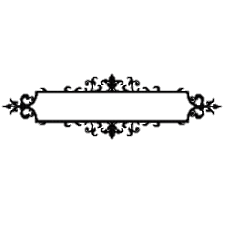 2. پوشيدن عيوب يكديگر و اصلاح آنها
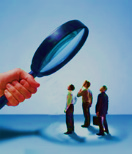 قرآنکریم زن و شوهر را لباس هم مي‌داند. چون كار لباس پوشش است، یکی از توصیه های دین اسلام، عیب پوشی های بندگان خداست. بیان عیب های افراد چه در غیاب آنها که غیبت به شمار می رود و چه در حضورشان از گناهان سنگینی است که گاه پی آمدهای جبران ناپذیری به همراه دارد. عیب جویی بلای بزرگی است که همواره آدمیان را تهدید می کند و بسا کسانی که به شدت به آن گرفتارند، بی آن که عیب جویی خویش را عیبی بزرگ به شمار آورند.
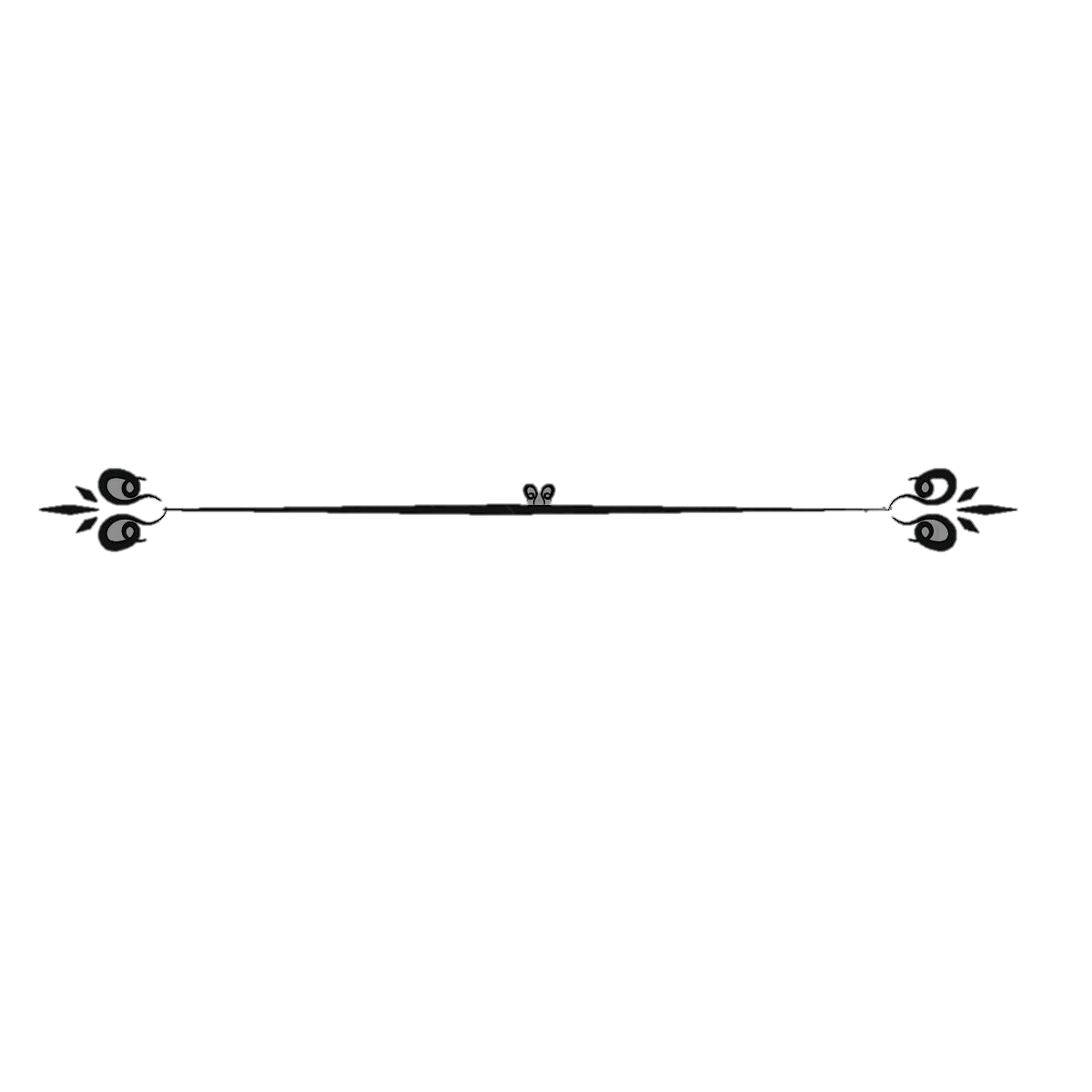 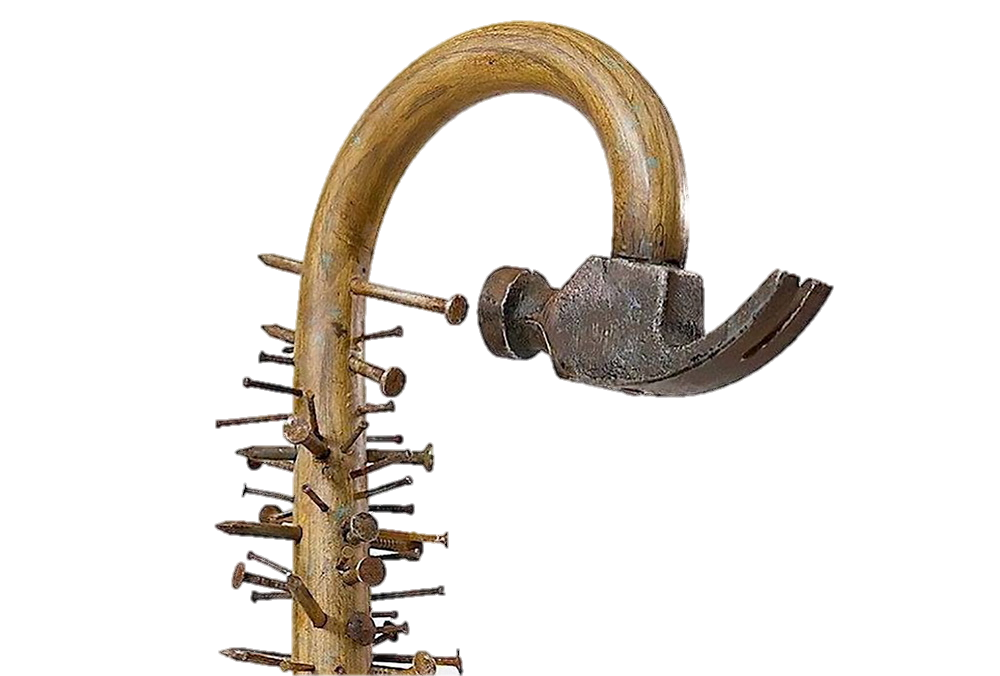 عیب جویی، کینه و عداوت می آفریند و پیوندها را بر هم می زند و انسان ها را از یکدیگر دور می سازد و در مقابل، عیب پوشی مایه تحکیم دوستی و محبت و موجب تقویت روابط اجتماعی و اعتماد و اطمینان افراد به هم است، عیب پوشی از صفات حضرت باری تعالی است. بر این اساس آدمی با عیب پوشی از دیگران، آیینه خداوند می شود و از این راه به یکی از رموز دلبری و دلربایی دست می یابد؛ همان گونه که از رموز دلبری پروردگار، پرده پوشی آن ذات پاک، از گناهان و لغزش های بندگان خطاکار خویش است. در حدیثی دل نشین از حضرت علی علیه السلام می خوانیم: «عیب های مردم را تا حد ممکن پوشیده بدار، چنان که دوست می داری خداوند، عیب های تو را از چشم مردم پنهان بدارد».
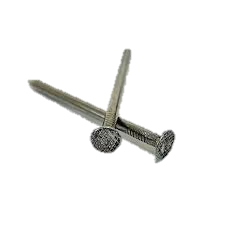 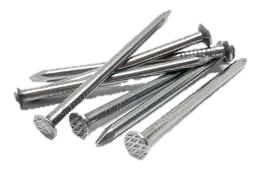 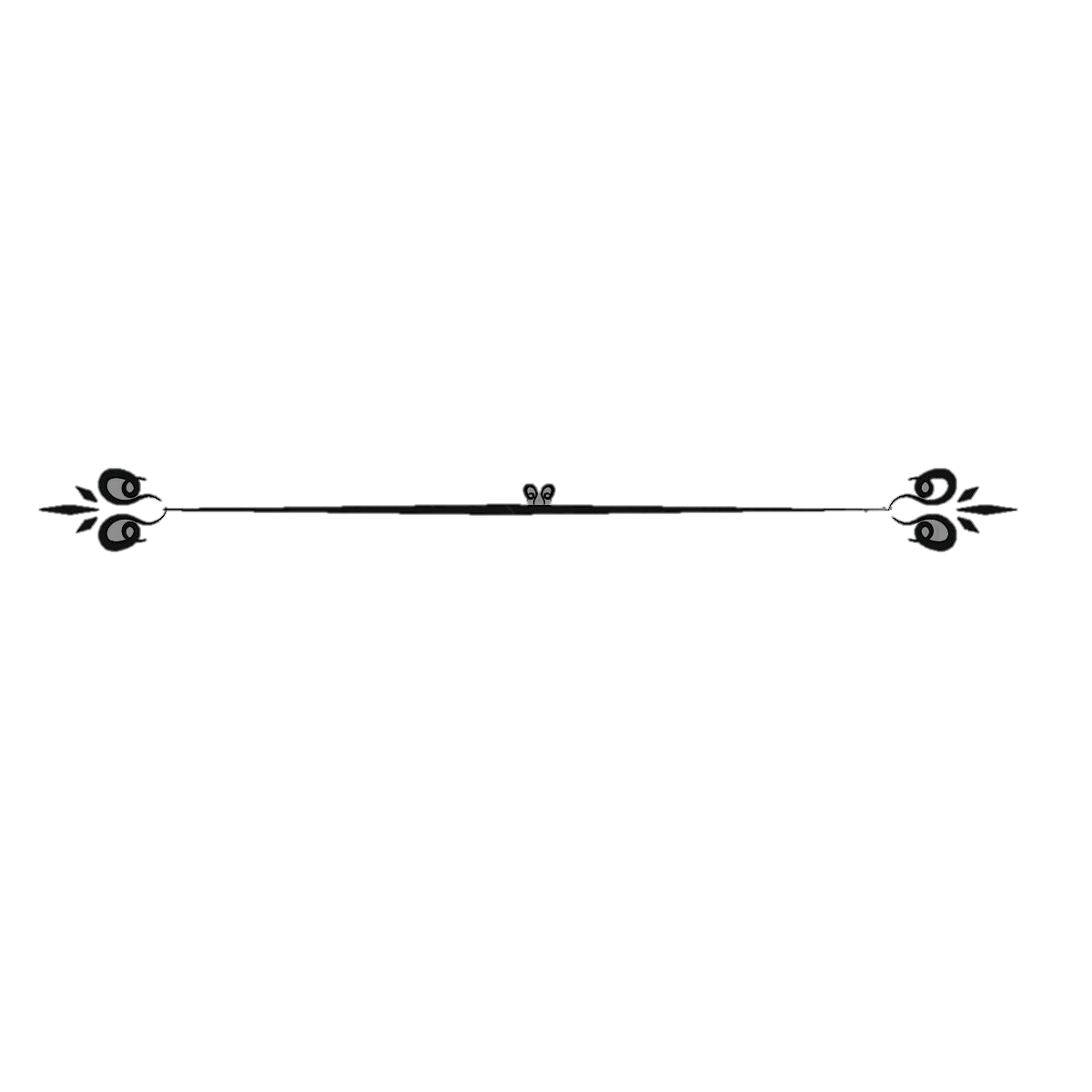 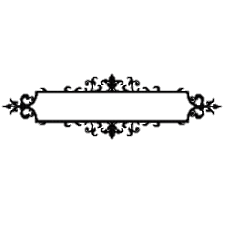 3. محدوديت لباس و مصؤنيت آن
قرآنکریم زن و شوهر را لباس هم مي‌داند. چون ازدواج، محدودیت‌های زیبایی را برای افراد به وجود می‌‌آورد. تعهد تاهل می‌آورد. ازدواج با دوران مجردی فرق می‌کند و فرد باید به دیگری فکر کند و با هم دیگر کارها را پیش ببرند و توافق داشته باشند. و یکی از مهم‌ترین مراحل در زندگی هر انسانی مرحله‌ای است که او می‌خواهد انتخابی را انجام دهد و این انتخاب، انتخاب بسیار مهمی برای ازدواج است. انتخاب همسر آینده یکی از مهم‌ترین تصمیمات در زندگی هر فردی است. اگر فرد انتخاب درستی داشته باشد، بقیۀ مراحل زندگی هم به خوبی پیش می‌رود و زندگی، زندگی مستحکمی خواهد بود و خوشبختی در انتظار این خانواده خواهد بود. چون انسان وقتی ازدواج می‌کند، از فعل های شیطانی دست می‌کشد، و به فکر همسر و آینده خانواده‌اش است.
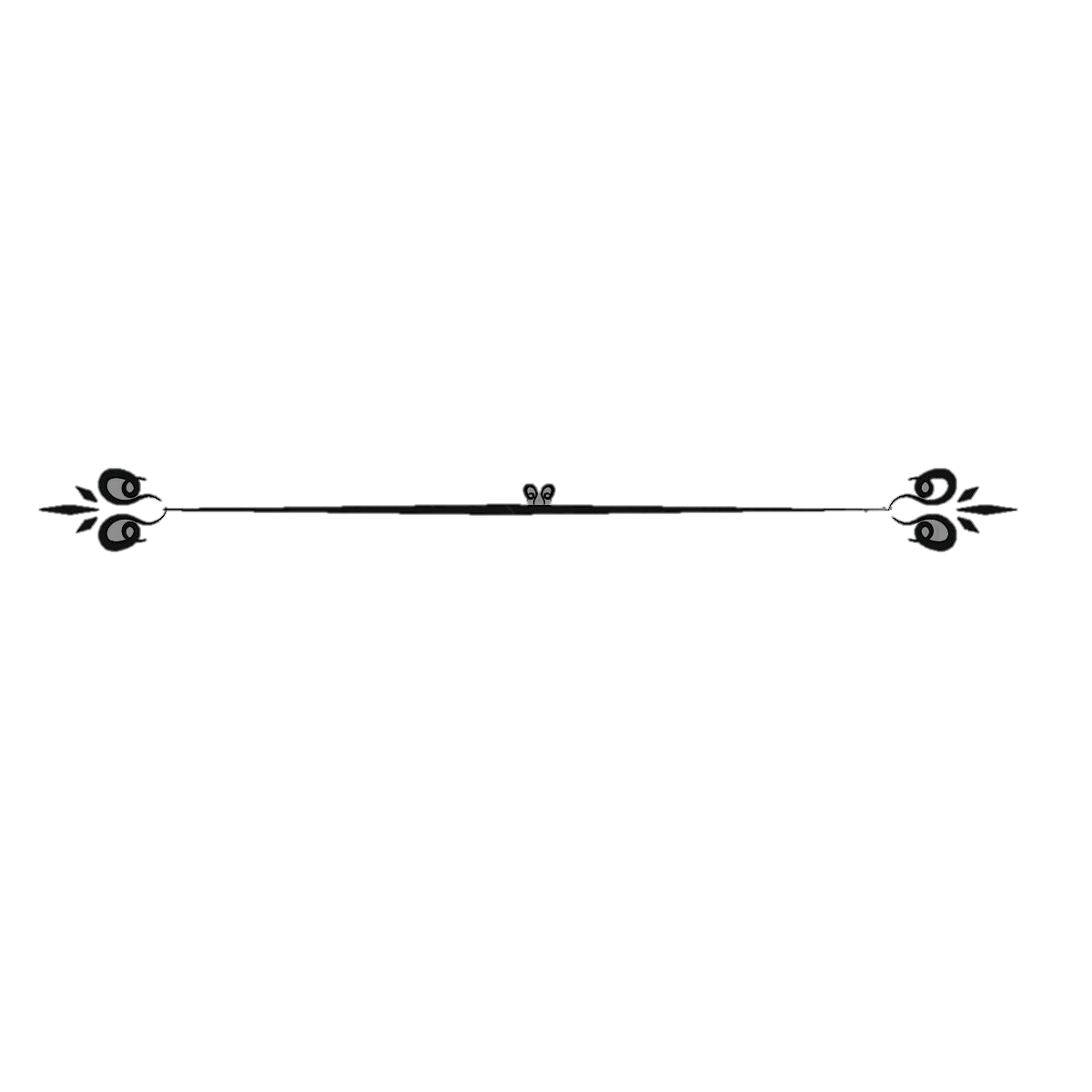 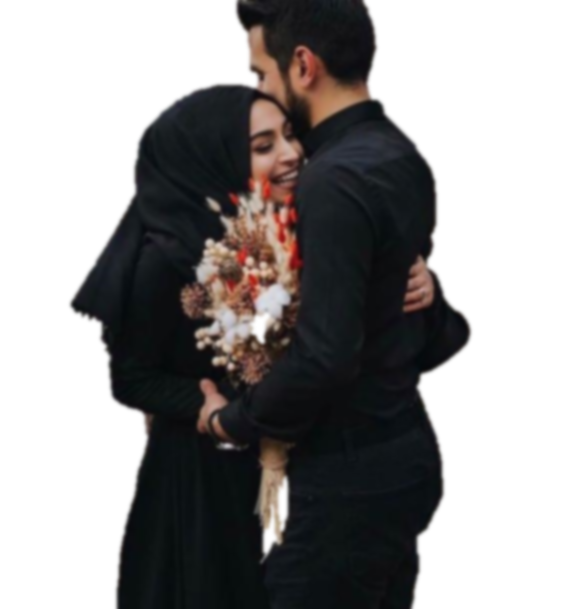 لباس مصونیت واطمینان بخش است نه محــدودیت آور! چرا كه گوهر وجودی انسان ارزشمندترین و گرانمایه ترین چیزی است كه ازجانب خداوند باری تعالی ، آن مهربانترین مهربانـــان به ودیعه گذارده شده است. وهر چیز ارزشمند نیازمند مراقبت ، محافظت ، نگهبانی وممانعت از مفقود شـدن ودسـت درازی و سرقت است و گوهر ارزشمند وجود آدمی به مراتب اولی نیازمند چنیین مراقبتی است. لباس صدفی است كه از این گوهــر گرانمایه محافظت می نماید ، پس با چنین تعبیری نیز لباس ، ارزش آفرین است وپاسبان ارزش نه محدودیت، و از بین برنده ارزش وكم كننده ی بهای ذی قیمت آدمی !
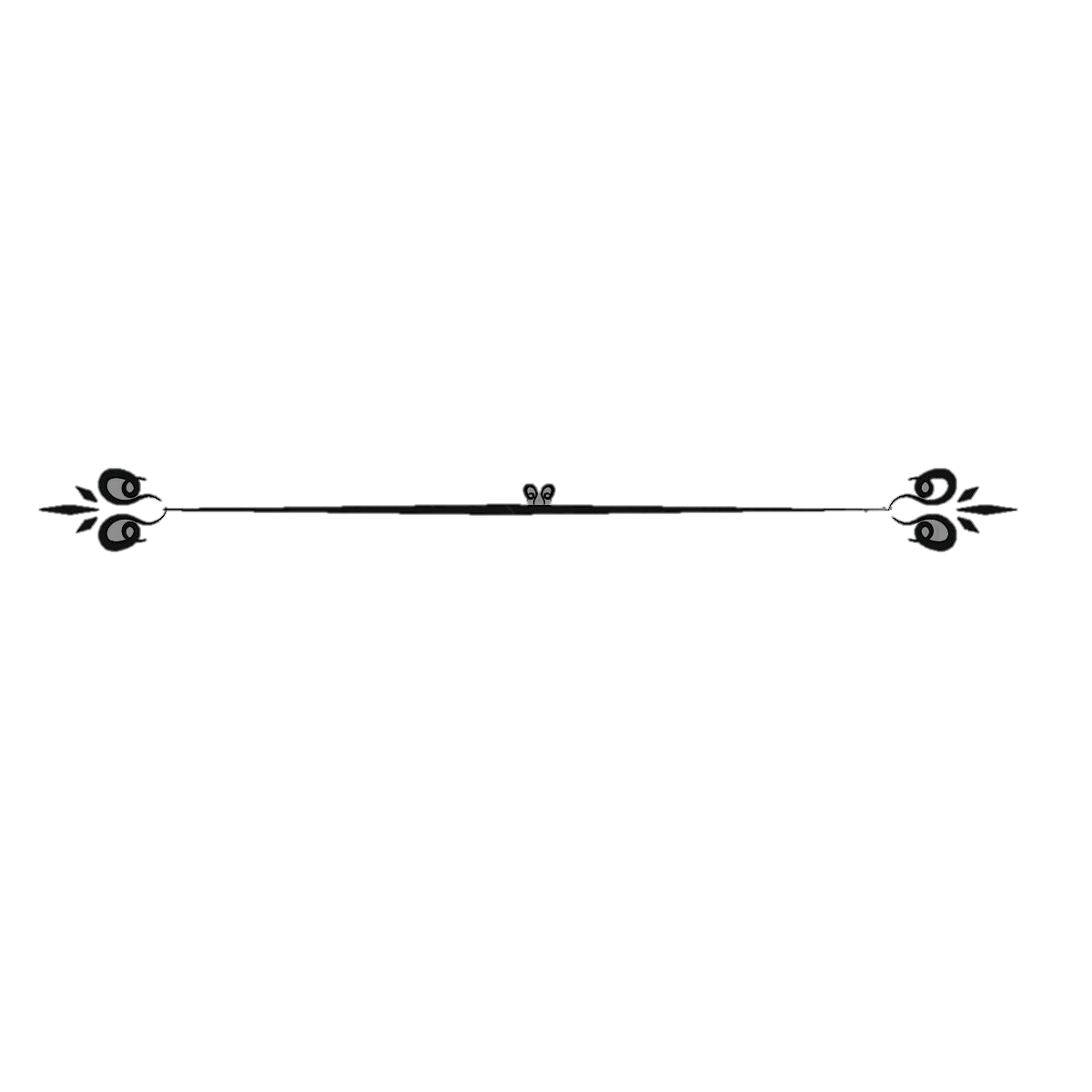 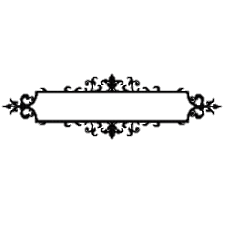 4. همسر، مايه آرامش روحي و رواني
همسر, نقش مهمى در ایجاد سکون و آرامش درونى دارد, زیرا انسان زمانیکه ازدواج میکند و همسری را انتخاب میکند، پس ازدواج نوعى نیاز فطرى است, به همین جهت افراد مجرد آرامش کامل روحى و روانى ندارند و در آنها همیشه یک نوع کشمکش درونى وجود دارد, ولى ازدواج نیازهاى عاطفى افراد را برآورده مى کند و کشمکش درونى را از بین برده و میل و انگیزه زندگى را در آنها قوى مى نماید, زیرا فردى که ازدواج کرده و همسری را به خود گرفته، مى داند که کسى او را از صمیم دل دوست دارد و منتظر و نیازمند او مى باشد. این احساس, تلاش و کوشش او را در زندگى چند برابر مى کند و زمانى که بعد از تلاش و کوشش و خستگى به هم مى رسند و با روى خوش با یکدیگر برخورد مى کنند, خستگى ها از یاد مى روند و جاى خود را به سکون و آرامش مى دهند.
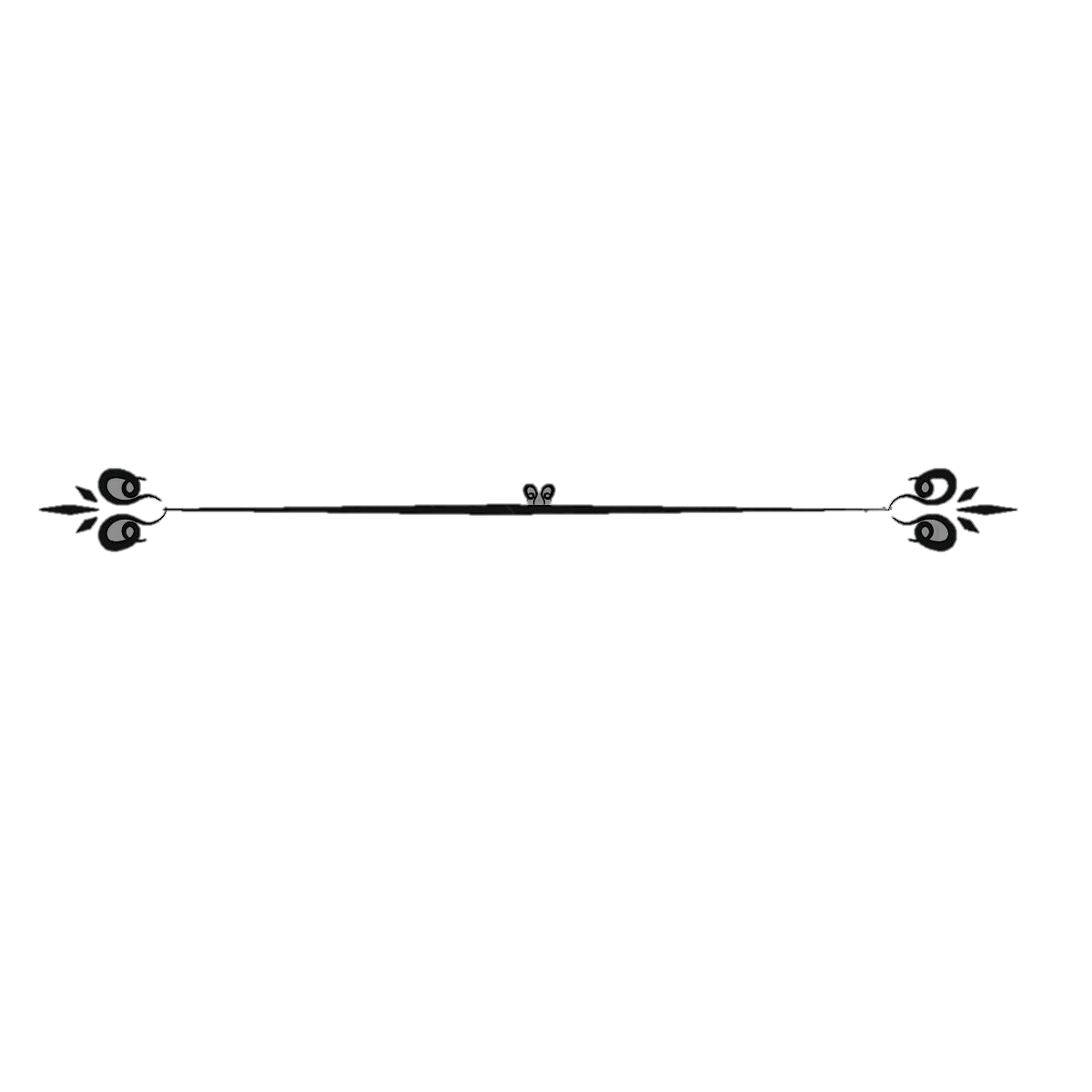 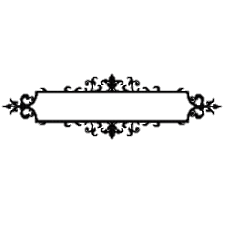 5. دقت در انتخاب همسران پاك
انسان در سراسر زندگی با انتخاب هایی روبه رو می شود و بایسته است که ملاک ها و معیارهایی برای گزینش هر موضوع در دست داشته باشد؛ مانند انتخاب شغل، رشته تحصیلی، مسکن و ... فرد براساس منافع و شرایط و امکانات موجود، معیارهایی را تعریف و آنگاه گزینش می کند، یکی از موضوعات و مسائل مهم زندگی ازدواج است که نیازمند دقت و توجه بیشتری است؛ زیرا به تمام زندگی دنیوی و اخروی او ارتباط دارد و نسل آینده نیز از آن متأثر می باشد. از جمله ملاک های بسیار مهم و ضروری در انتخاب همسر، عفت و پاکدامنی است. اگر به قرآن کریم، احادیث و روایات معصومان مراجعه کنیم به خوبی می فهمیم که آنان به عفت و پاکدامنی تأکید فراوان می کردند. قرآن شریف در همین زمینه می فرماید: «الزانی لاینکح الا زانیه او مشرکه و الزانیه لا ینکحها الا زان او مشرک و حرم ذلک علی المؤمنین»(نور،آیه،3) «مرد زناکار جز با زن زناکار یا مشرک ازدواج نمی کند، و زن زناکار را جز مرد زناکار یا مشرک، به ازدواج خود در نمی آورد، و این کار بر مؤمنان حرام شده است.»
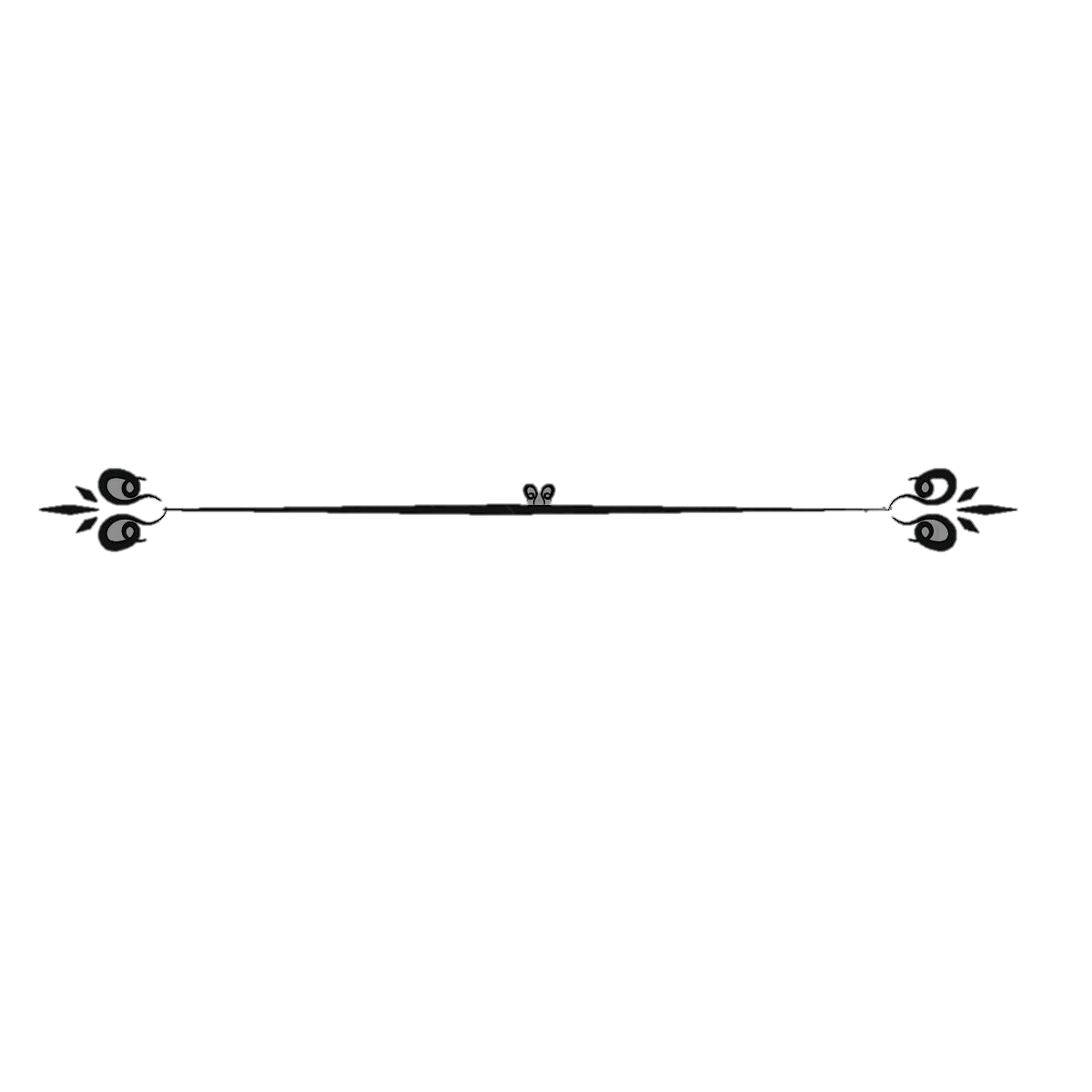 در جایی دیگری از قرآن کریم، اولین و مهم ترین ملاک در انتخاب همسر را دینداری معرفی کرده است. در همین زمینه می فرماید: «ولا تنکحوا المشرکات حتی یومن ولامه مؤمنه خیر من مشرکه ولو اعجبتکم و لا تنکحو المشرکین حتی یومنوا و لعبد مؤمن خیر من مشرک ولو اعجبکم اولئک یدعون الی النار واللّه یدعو الی الجنه»(البقره،آیه،221) «با زنان مشرک تا زمانی که ایمان نیاورده اند ازدواج نکنید، اگر چه بخاطر مال یا جمال و مقام (موقعیت)، شما را به شگفتی آورند و زنان خود را به ازدواج مردان مشرک و بت پرست تا ایمان نیاورده اند در نیاورید اگر چه (مال و زیبایی و موقعیت) آنان شما را به شگفتی آورد (زیرا) آنها شما را به سوی آتش دعوت می کنند و خداوند شما را دعوت به بهشت و آمرزش می نماید.»

امام صادق(ع) می فرماید: «اگر مرد با زنی برای جمال یا مال ازدواج کند به همین امر واگذار می شود ولی اگر برای دیندار بودن او ازدواج کند خدا مال و جمال را نیز نصیبش می گرداند.»

و نیز رسول خدا(ص) می فرماید: «هر کس با زنی برای مالش ازدواج کند خدا او را به همین امر واگذار می نماید و هر کس که برای جمالش ازدواج کند به چیزی می رسد که از آن کراهت دارد و هر کسی که برای دینداری ازدواج کند خداوند هر سه را برایش جمع می کند.»
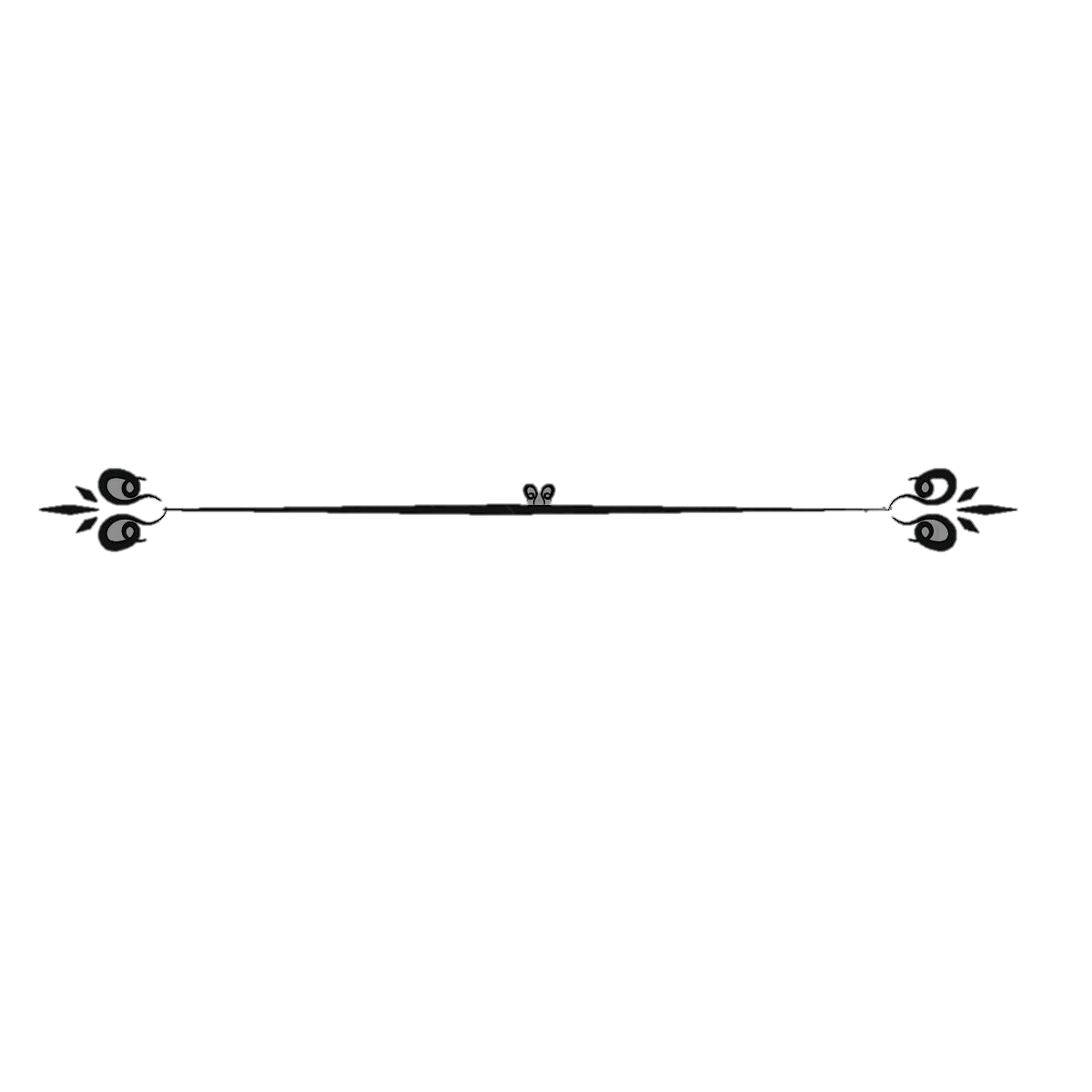 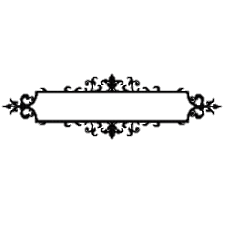 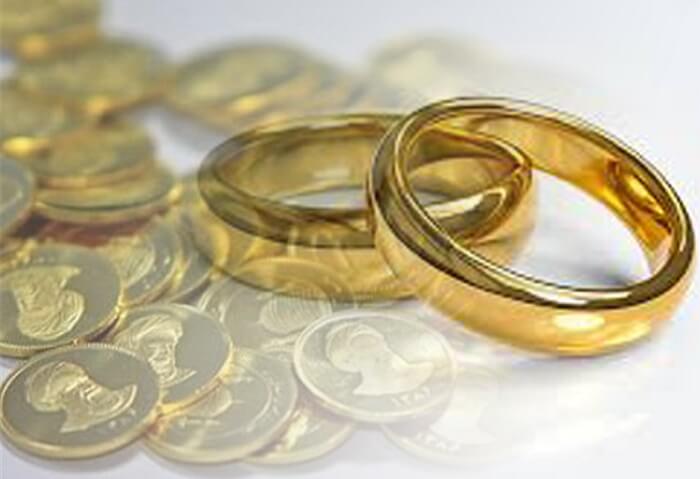 6. تعيين مهريه ازدواج
مهریه، مهم ترین حق مالی زن در عقد ازدواج دائم و موقت بوده که به عنوان یک پشتوانه مالی برای زنان، در عقد نکاح می باشد و از آنجایی که زنان، از حق طلاق برخوردار نیستند، در بسیاری از موارد، از آن، به عنوان اهرم فشار، برای رضایت مردان بر طلاق، استفاده می نمایند. تعیین مهریه در عقد نکاح، به لحاظ عرفی، یکی از مهم ترین جزئیاتی است که زن و مرد قبل از عقد نکاح، در خصوص آن به توافق می رسند و آن را ضمن عقد ازدواج، در سند ازدواج خودشان درج می کنند.
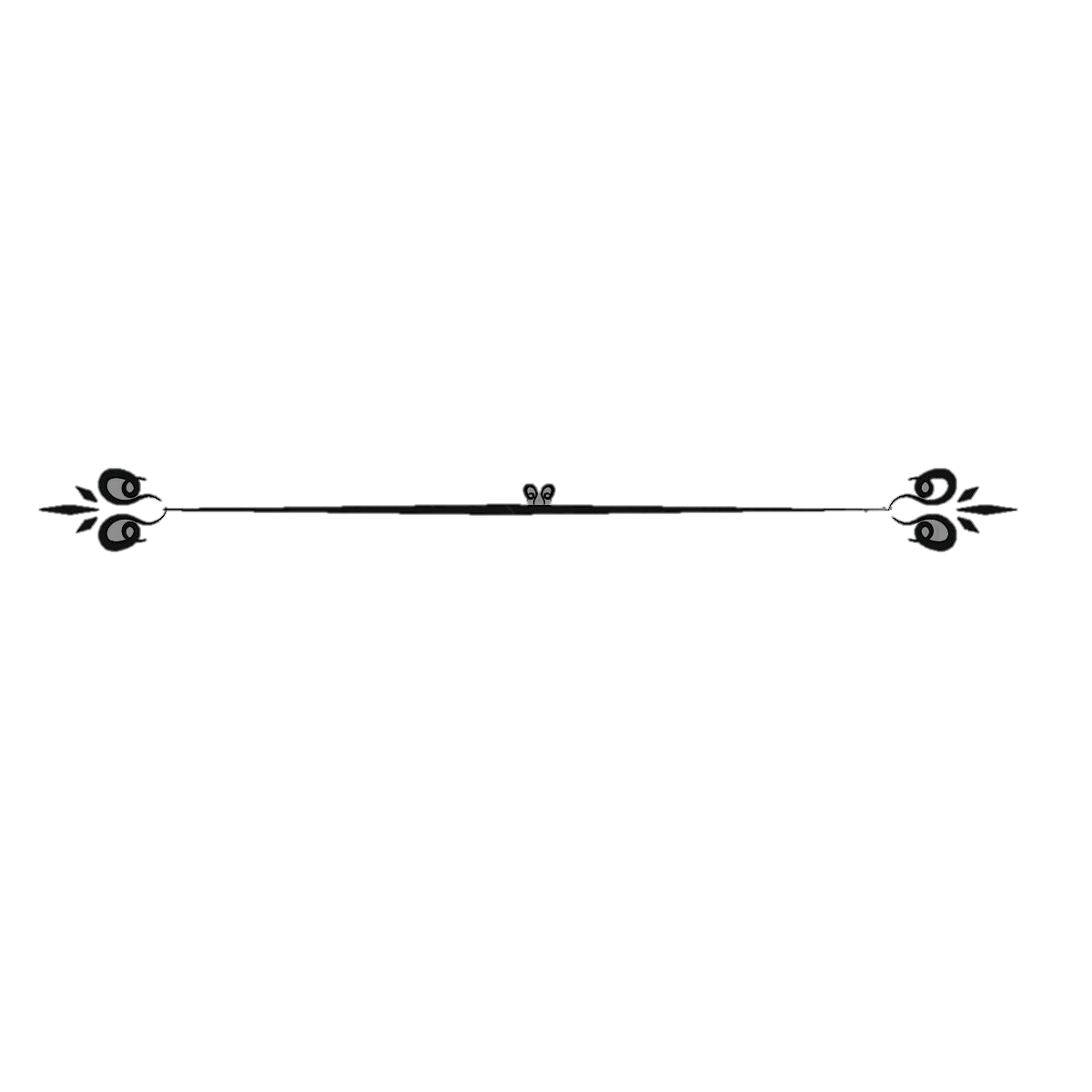 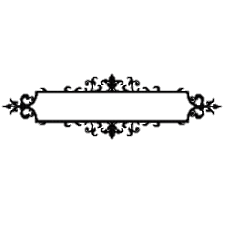 7. وظيفه والدين در قبال ازدواج فرزندان
قرآن مجید، وظیفه ازدواج دختران و پسران را بر عهده همه افراد جامعه اسلامی، به ویژه نزدیکان آنها قرار داده است و می فرماید: «وَ أَنْکِحُوا الْأَیامى مِنْکُمْ وَ الصَّالِحینَ مِنْ عِبادِکُمْ وَ إِمائِکُمْ إِنْ یَکُونُوا فُقَراءَ یُغْنِهِمُ اللَّهُ مِنْ فَضْلِهِ وَ اللَّهُ واسِعٌ عَلیمٌ »(نور،آیه،32) «مردان و زنان بى همسری در بین شما هستند را همسر دهید، همچنین غلامان و کنیزان صالح و درست کارتان را اگر فقیر و تنگدست باشند، خداوند از فضل خود آنان را بى نیاز مى سازد. خداوند گشایش دهنده و آگاه است.»
و در نهایت این وظیفه مهم والدین است، که بهترین ازدواج را برای فرزند خود فراهم کنند. پیغمبر اکرم صلّی الله علیه وآله فرمود: «فرزند سه حق بر والدین دارد: اول انتخاب نام نیکو، دوم کتابت، نوشتن و سواد آموزی، سوم ازدواج، زمانی که فرزند بالغ شد.»
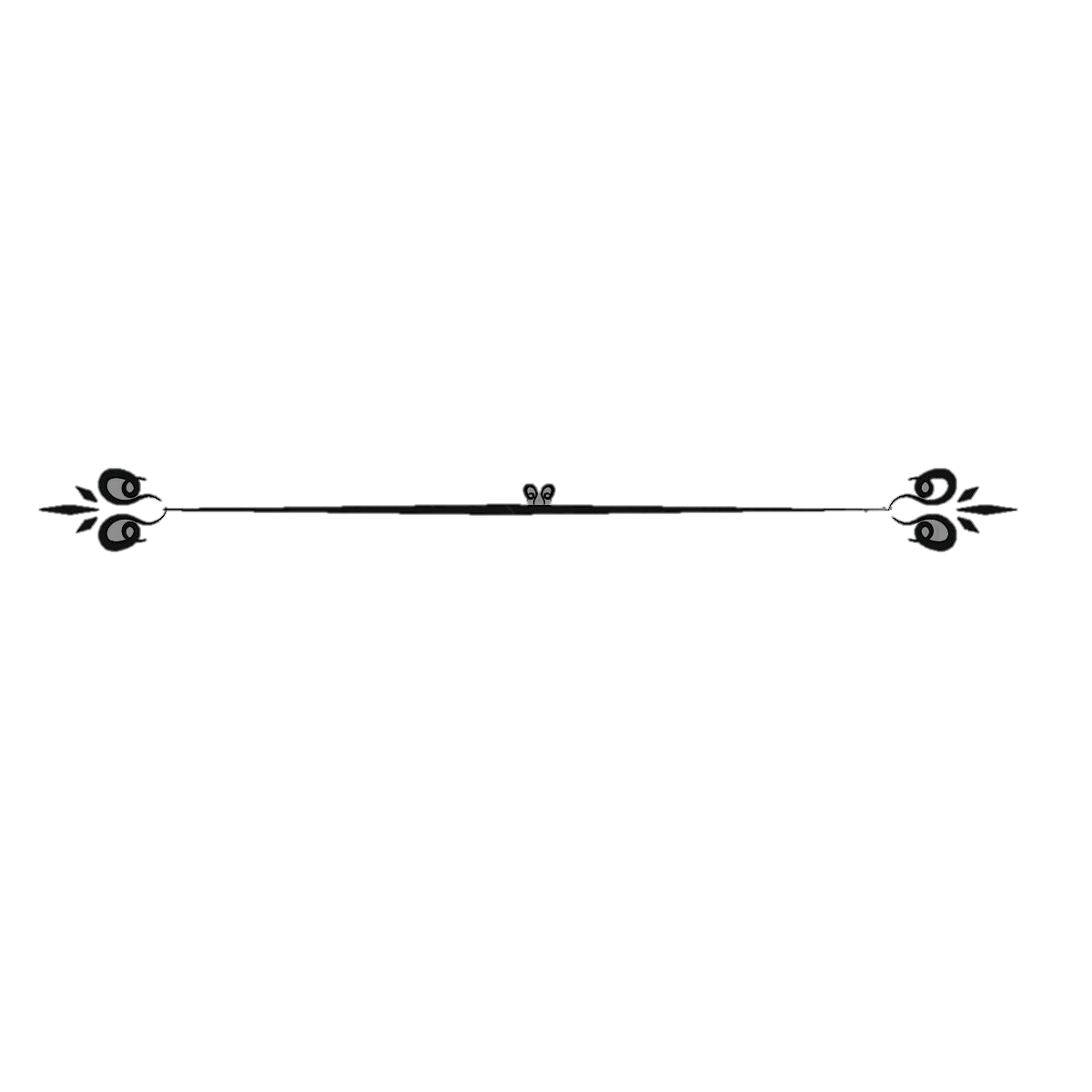 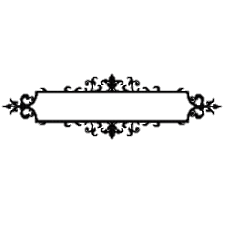 8. وظایف همسران در حفظ یکدیگر
زندگي مشترك يك ارتباط دو سويه بين دو نفر است كه زن وشوهر در تمامي ابعاد جسماني و رواني شريك يكديگرند. از این رو مهم ترین وظایف همسران: مهر ورزي نسبت به هم ديگر_ احترام و تكريم هم ديگر_ بردباري و شكيبايي در برابر ناملايمات و احترام به وابستگان همسر.
سایر وظایف: تأمين نياز جنسي و روحي و رواني يكديگر_ اجتناب از سوء ظن‏هاي بي‏مورد_ پرهيز از تندخويي، بدزباني، درشت گفتاري، ترشرويي ؛و سرسنگين نبودن در برابر يكديگر_ اجتناب از تمجيد ديگران در مقابل يكديگر_ دروغ نگفتن و رعايت صداقت، امانت، فداكاري و گذشت_ بازگو نكردن عيوب يكديگر نزد ديگران و به رخ هم نكشيدن و در حق همديگر دعا كردن.
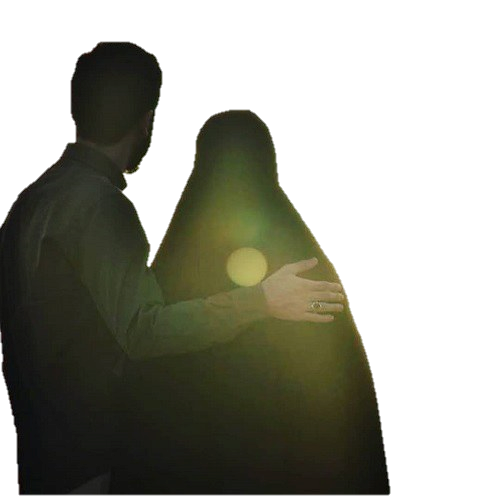 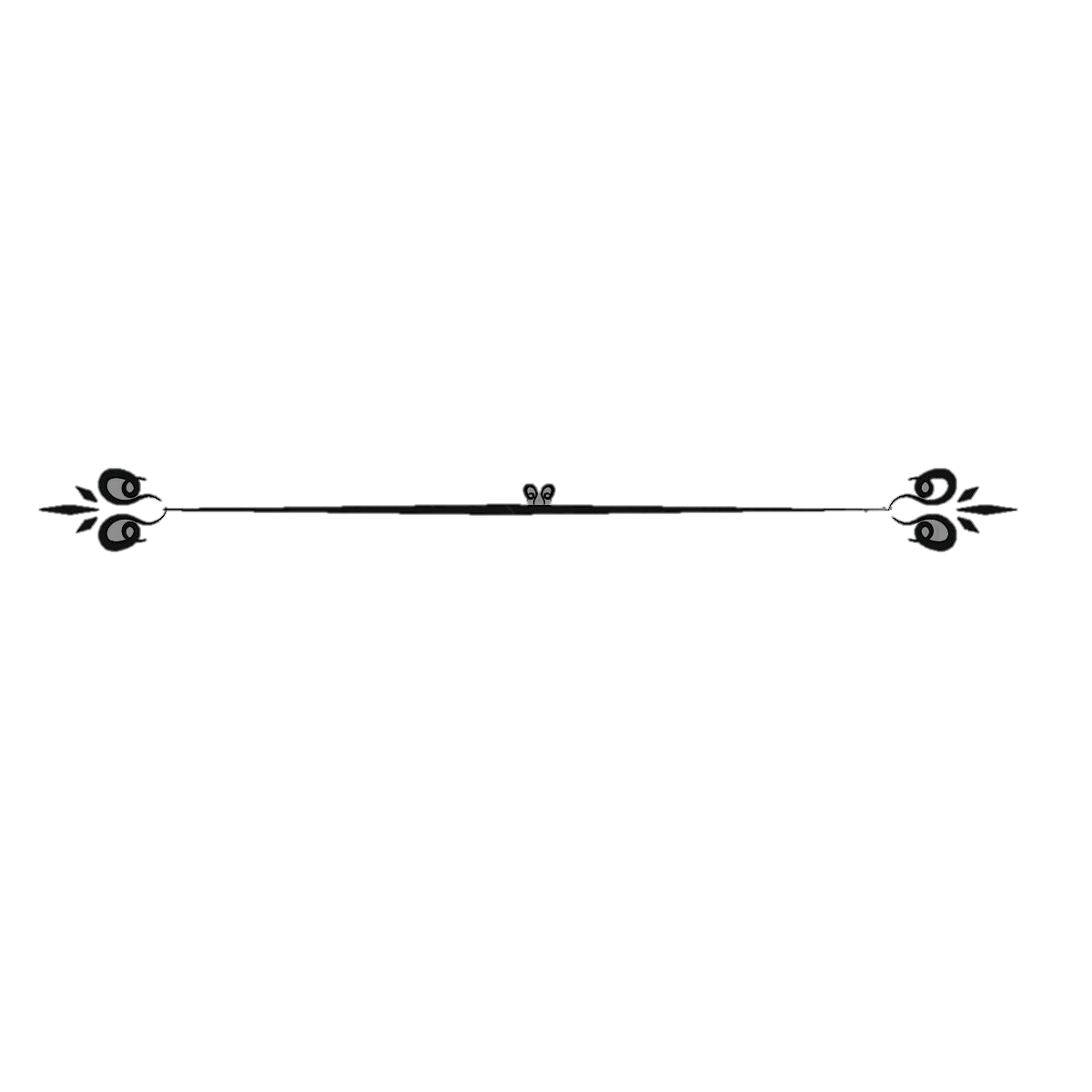 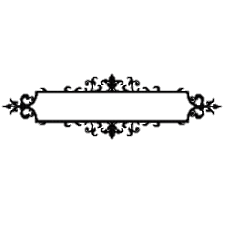 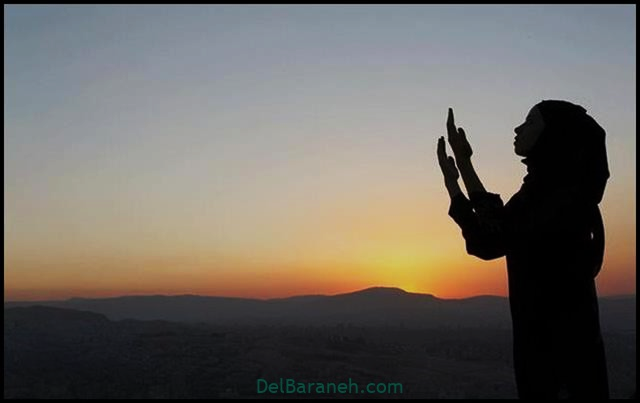 9. طلب خیر از خدا
انسان ها همواره در زندگی خود به دنبال آسانی و دوری از سختی و بلا هستند، اما هر چقدر هم که ثروتمند باشید و عزیز بودن شما نزد مردم ثابت شده باشد، بهتر است به یاد داشته باشید که خدای دانا و توانا شما را وارد آزمون و آزمایشی خواهد کرد و سعی شما نیز باید بر موفقیت در این مسیر باشد.
یک همسر خوب همیشه برای شریک زندگی خود بهترین‌ها را از خدا می‌خواهد
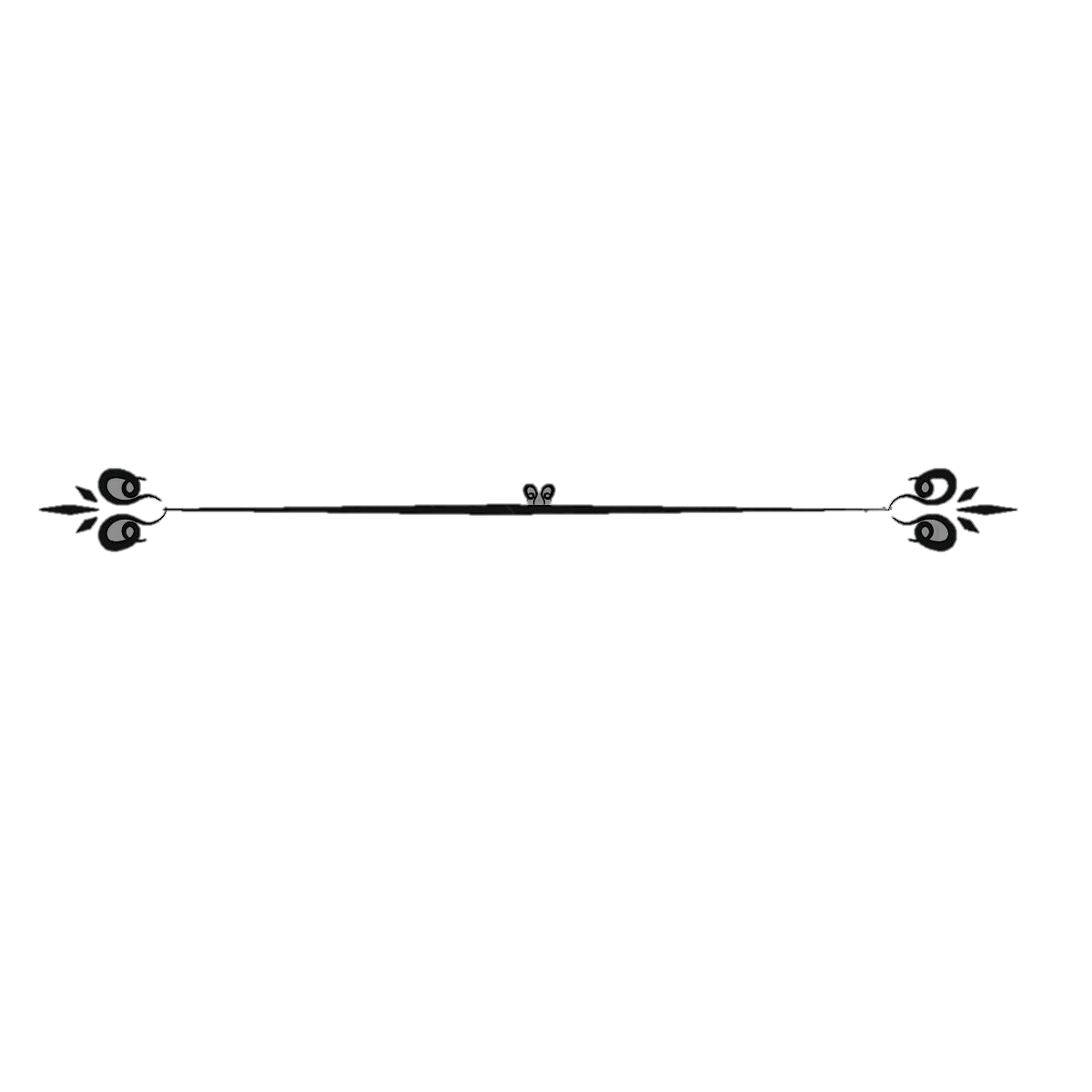 پس اگر دعا؛ صادقانه و از ته قلب باشد، مطمئناً شنیده می‌شود. دعا برای همسر بسیار قدرتمند است و نیروی این دعا باعث پشتیبانی، دلگرمی و اعتماد به نفس در وی می شود، دعای خیر کردن برای همسر نه تنها باعث استحکام زندگی مشترک می شود، بلکه نشان دهنده عشق و دوست داشتن زوجین نسبت به یکدیگر است. همه انسانها دوست دارند که شریک زندگیشان به آنها علاقه مند باشد و این عشق و علاقه را بیان کند. پس چه بهتر است که این دوست داشتن را با دعا کردن برای سلامتی و موفقیت همسرتان، با صدایی رسا حتی در حضور دیگران به او نشان دهید.
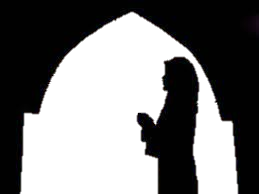 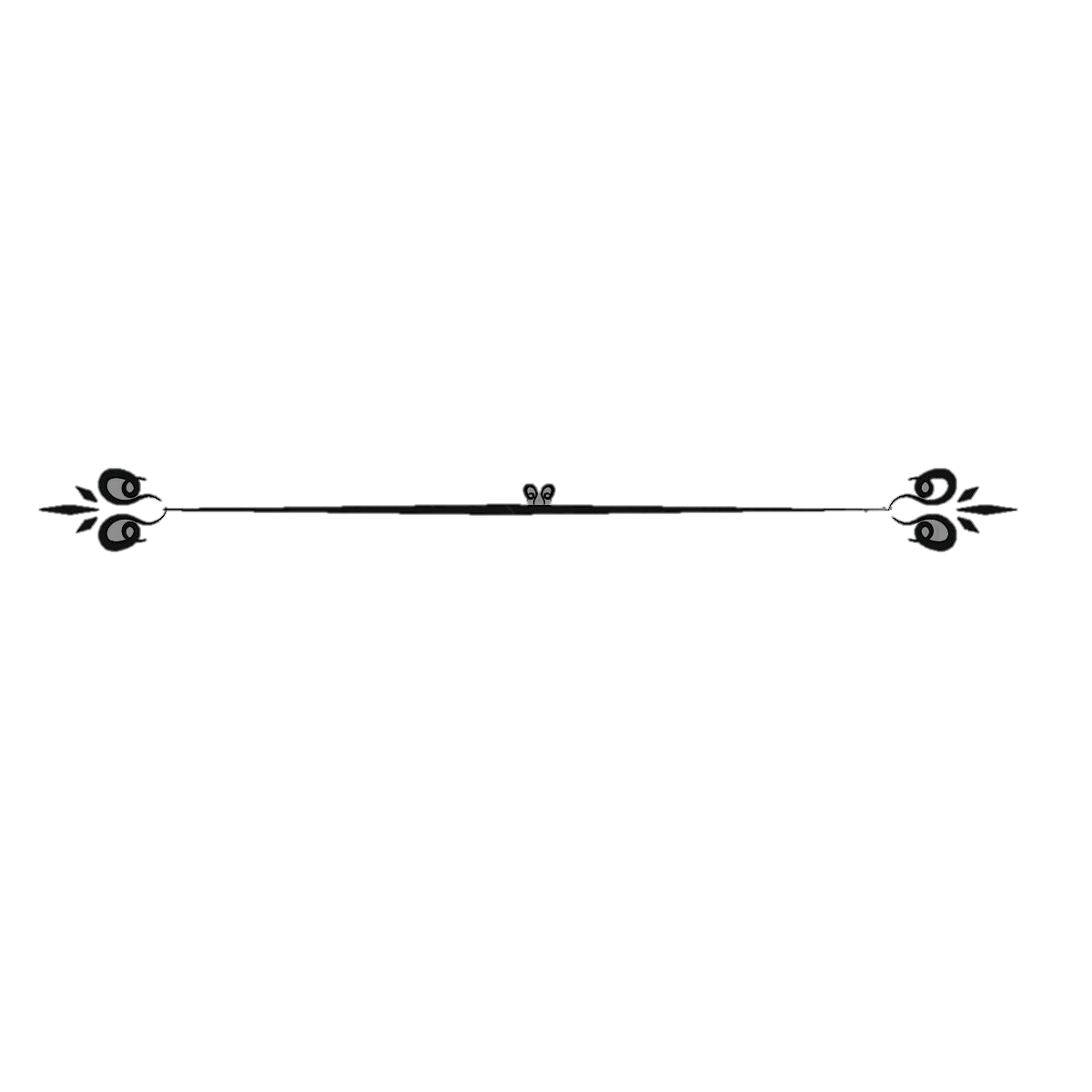 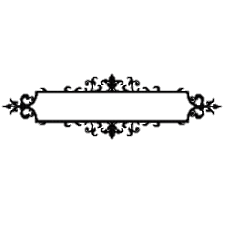 10. دوری از آداب و رسوم غیر ضروری
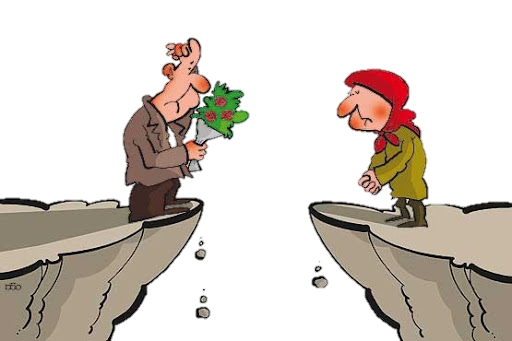 از آفات بزرگی که در زندگی ما انسانها فراوان دیده می‌شود، آفت تکلّف(آداب و رسوم) است. وقتی کاری را که می‌توان به راحتی و آسانی انجام داد، با مشقّت و کُلفَت همراه می‌کنیم، در حقیقت خود و دیگران را به سختی انداخته‌ایم. تولید شرطهای خیالی و وَهمی و کش دادن عرض و طول کارها، یعنی افتادن به دام خطرناک تکلُّف(آداب و رسوم های غیر ضروری).
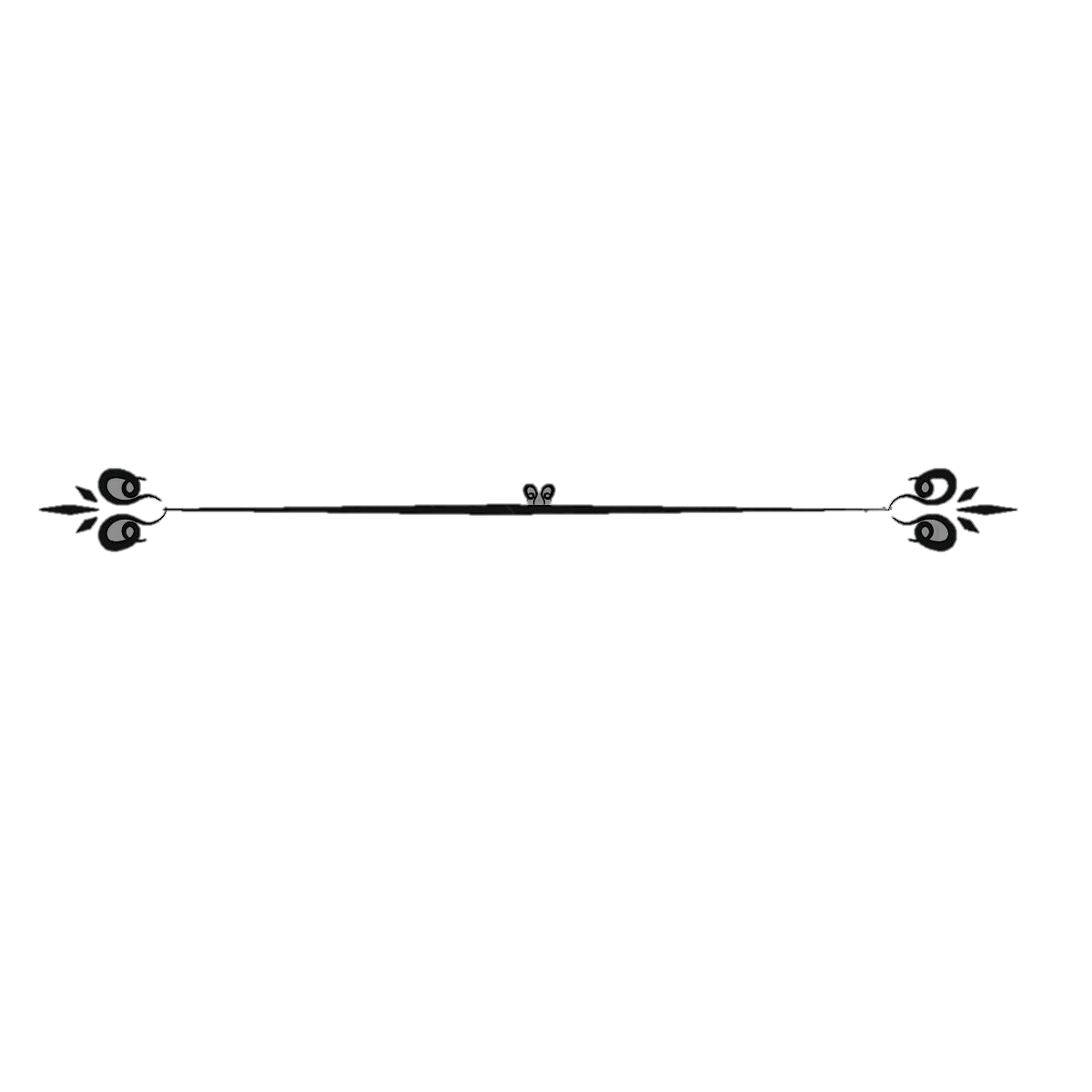 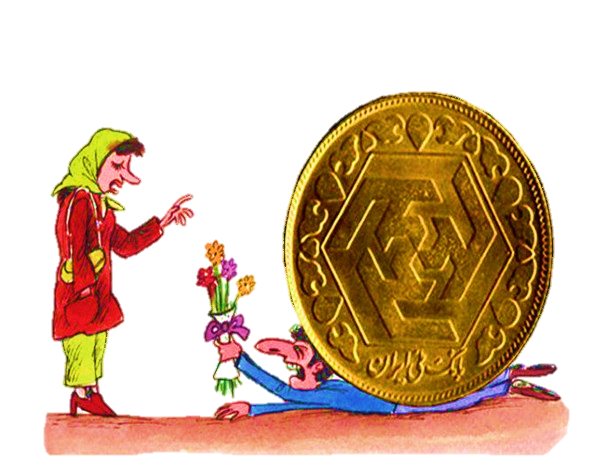 از جمله اموری که در جامعه‌ی ما در میان بسیاری از خانواده‌ها،
 به این آفت خطـرناک ( تکلّف) مبتلا شده است، مسأله‌ی مهم
 و سرنوشت ساز ازدواج است. به بهانه‌ی انجام آداب و رسوم، 
آبـروداری، حـفظ حیثیّت و ارزش نـهادن بـر دختر و پسر و...
 این شیرین‌ترین حادثه‌ی زندگی جوانان را به کابوسی وحشتناک
 تبدیل کرده‌ایم. نتایج تلخ این نگاه بیمار، تعداد زیادی از جوانان 
را از تشکیل زندگی ناامید کرده است و تعداد فراوان دیگری را با مشکلات فراوانی در آغاز راه روبه‌رو کرده است. خانواده‌های زیادی با نزدیک شدن به زمان ازدواج فرزندشان، به جای جشن و شادی عزا می‌گیرند. آسیبهای فرهنگی، تربیتی و اخلاقیِ ناشی از تجرّدِ طولانی مدّت و تأخیر در ازدواج، غیر قابل محاسبهاست. نتایج شوم یک شروع پُر مشقّت و پُردردسر، چه بسیار کام جوانان را در آغاز زندگی تلخ می‌کند. در این آفتِ بزرگِ اجتماعی، همه مقصّریم و البته از همه بیشتر خانواده‌های متکلّف باید در پیشگاه خداوند پاسخگو باشند!  و در رفع این معضل خانمان سوز، همه باید به میدان بیایند و این سنّت الهی و آسمانی را از قید و بند زنجیرهای جاهلی نجات بخشند و میدان زندگی را برای خوشبختی جوانان هموار سازند.
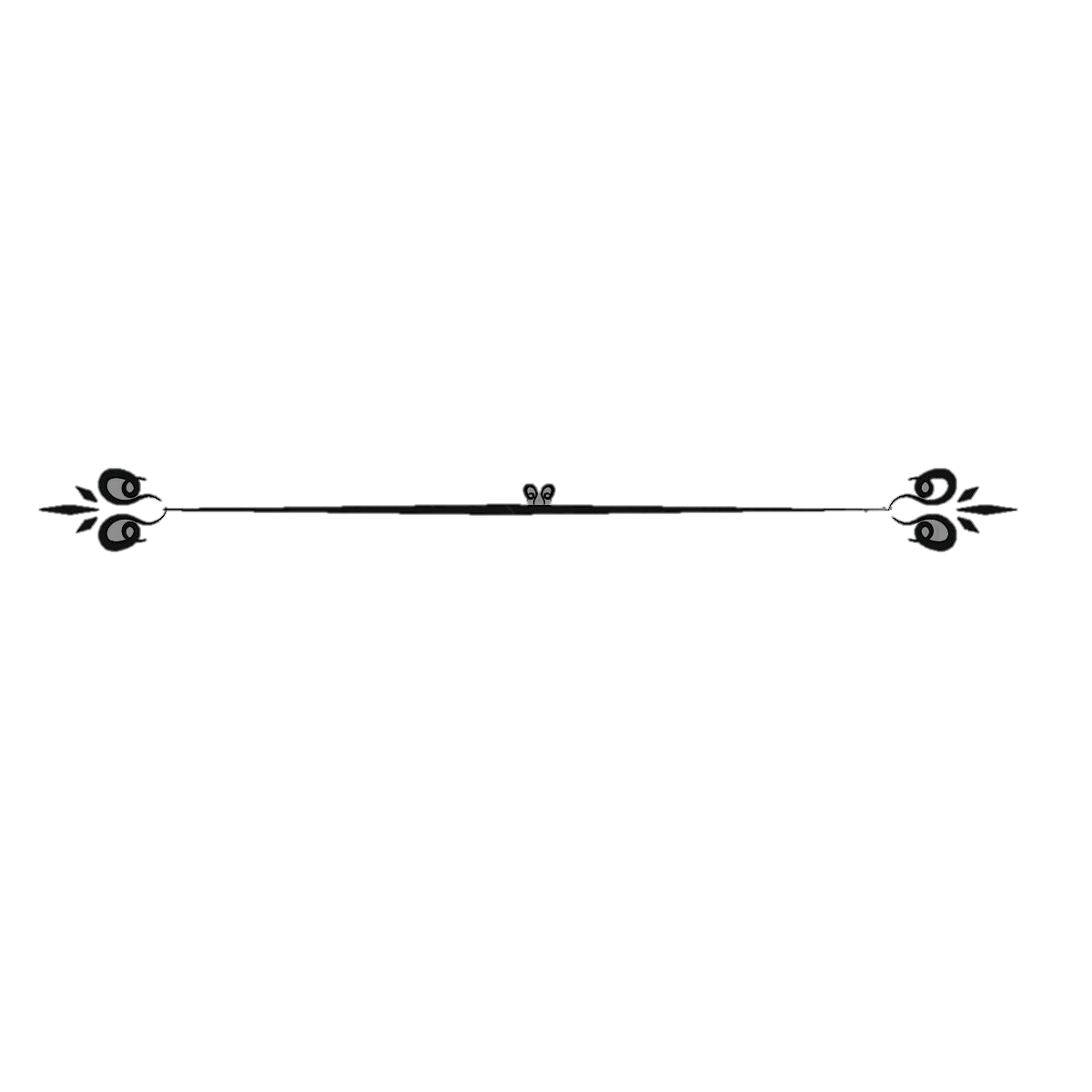 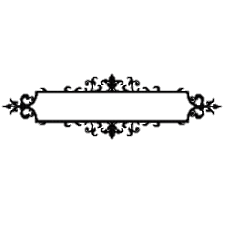 نتیجه گیری
در دین اسلام، برای هر عملی که شخص مؤمن انجام می دهد، هر چند بسیار کوچک، چنانچه که آن عمل به نیّت نزدیکی و خالص برای خدا انجام گیرد؛ اجر و ثواب در نظر گرفته شده و آن عمل به عنوان وسیله ای برای پیش رفتن آن بنده ی خدا در مسیر تکامل و قرب به سوی او در نظر گرفته شده است. یکی از آن اعمال انجام وظایفی است که شخص مؤمن در هر موقعیتی بنابر نقش خود در آن موقعیت به دستور احکام و دستورات دینی موظّف به رعایت آن شده است که از جمله ی آن ها نقش همسری است.
چنانچه شخص مؤمن با انجام وظایف همسری خود به آن نحو که دین روشنگر اسلام به آن دستور فرموده است؛ زمینه ای را برای رشد معنوی خود و سایر اعضای خانواده به خصوص همسر خود فراهم کند می تواند به عنوان یکی از عوامل هدایت الهی به سوی پروردگار خود تقرب پیدا کند.
بدون شک این امر میسر نمی شود مگر اینکه شخص در پس هر عملش نیتی خدایی و خالص برای خدا داشته باشد.
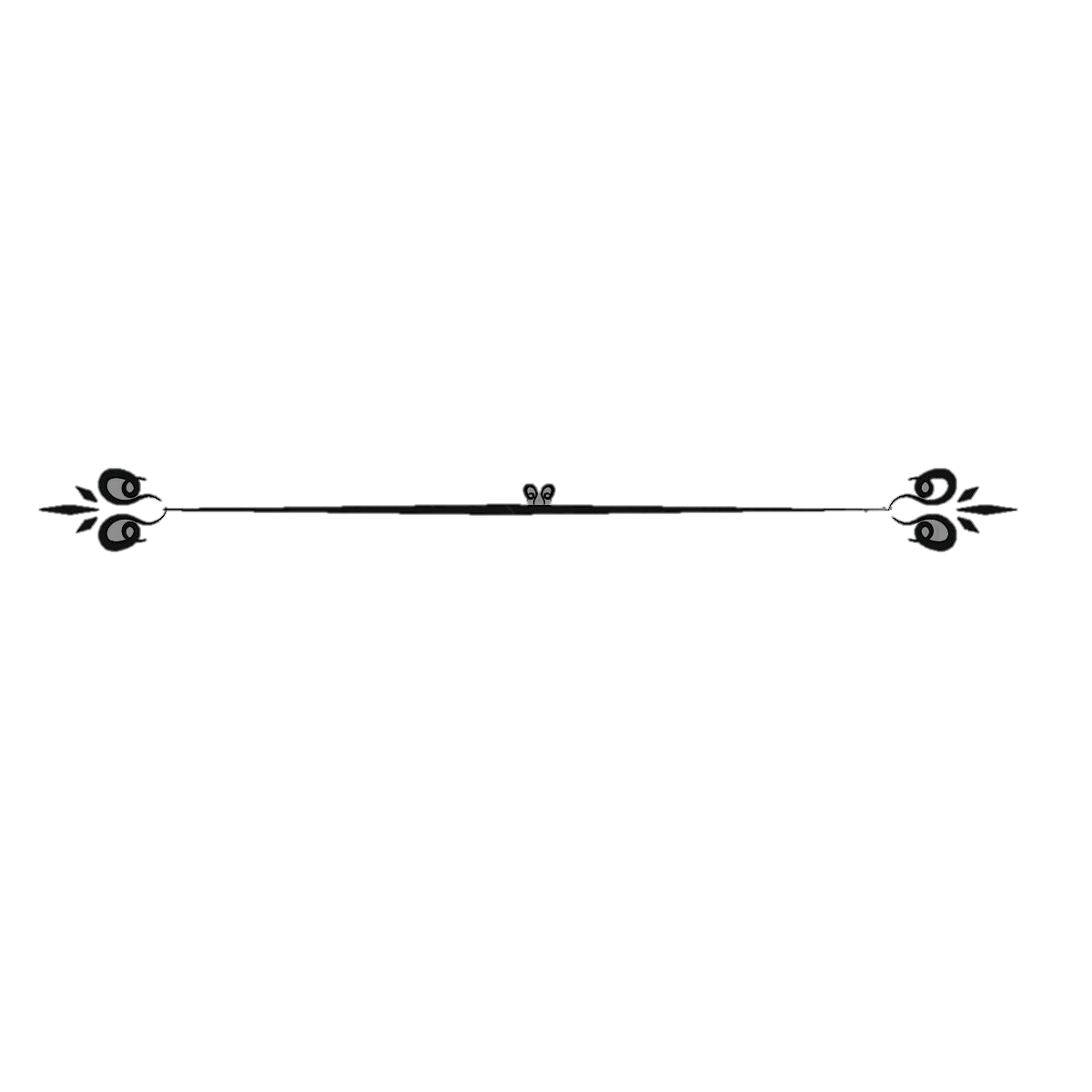 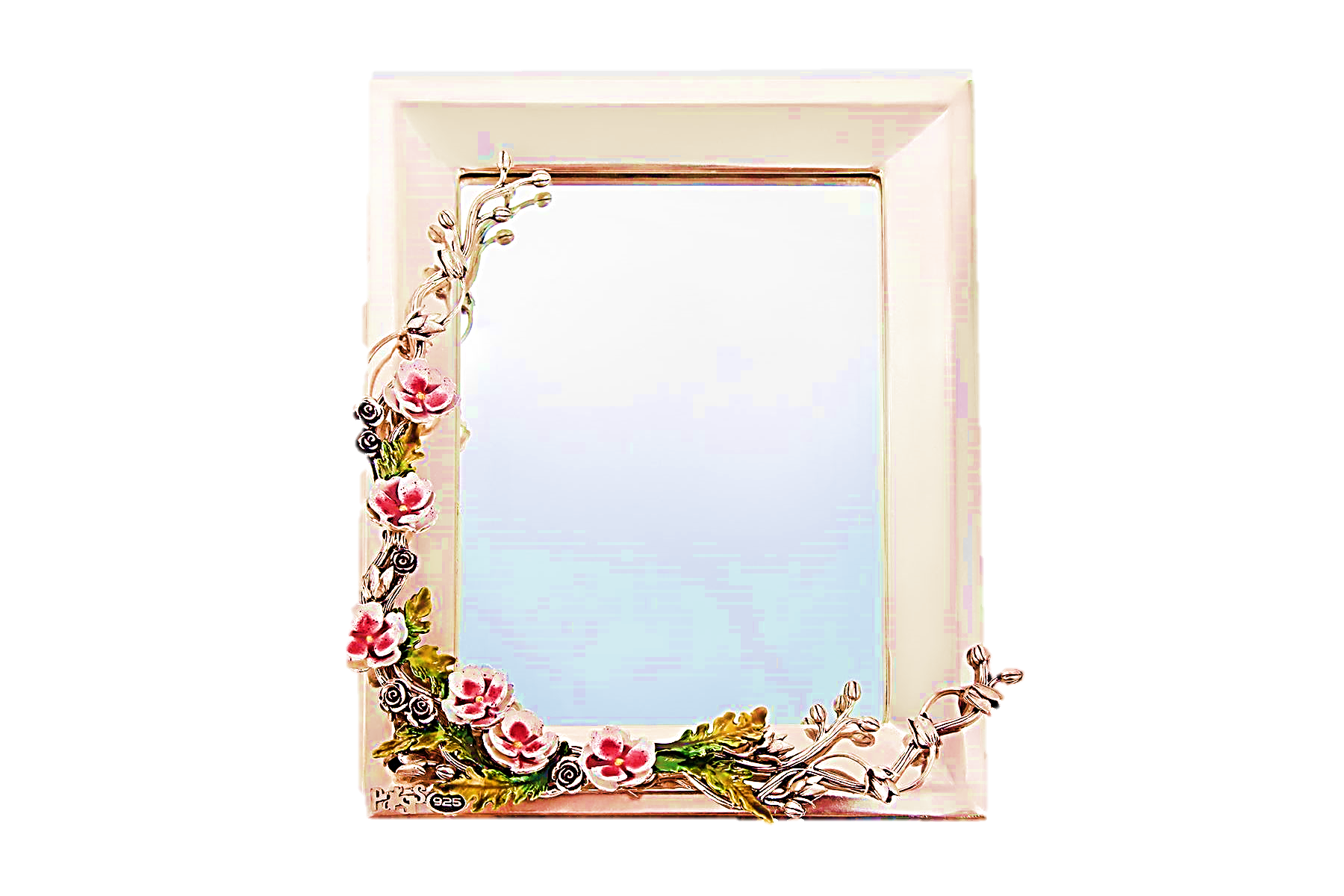 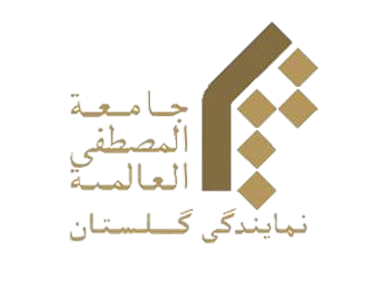 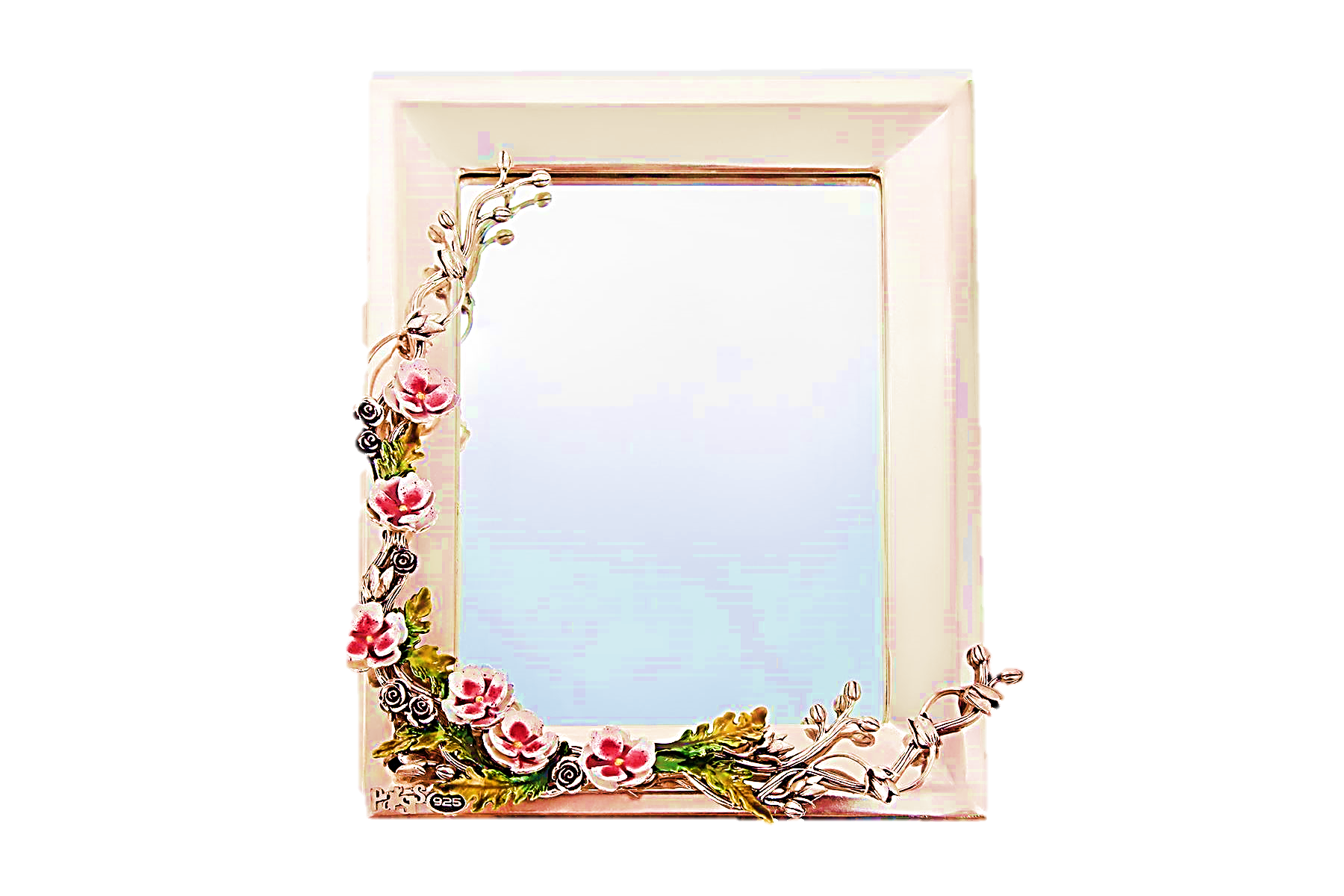 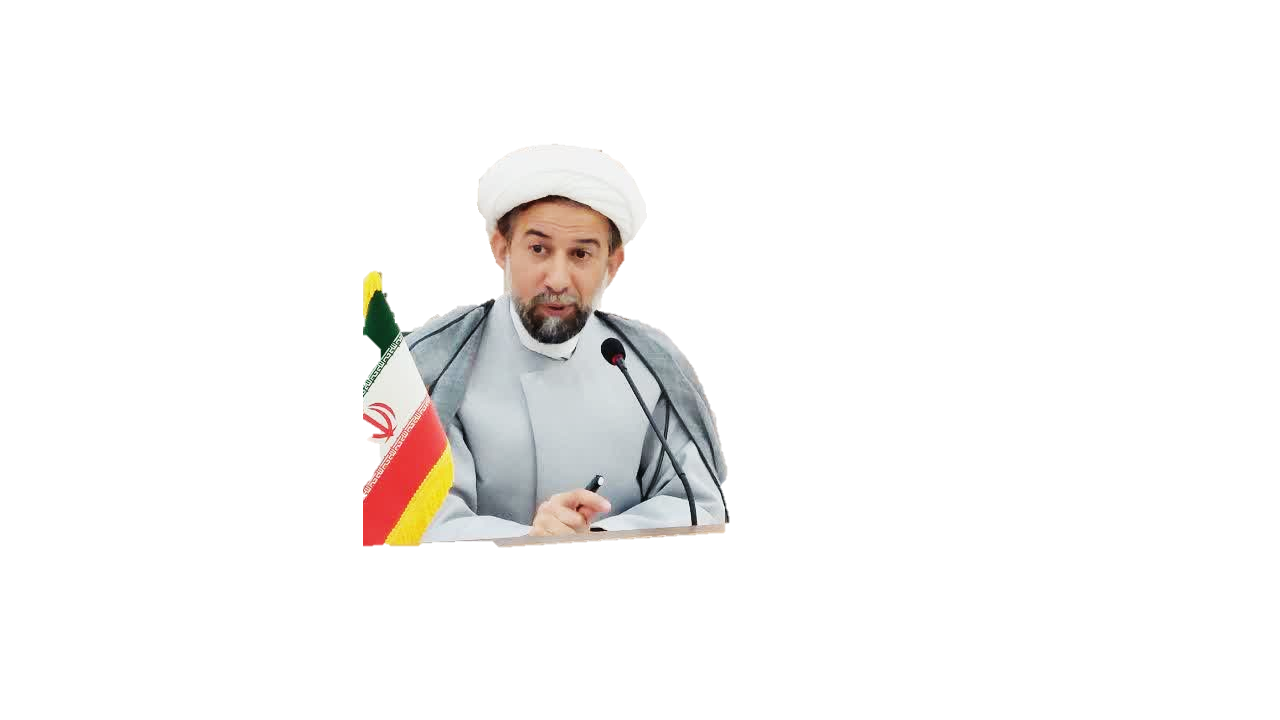 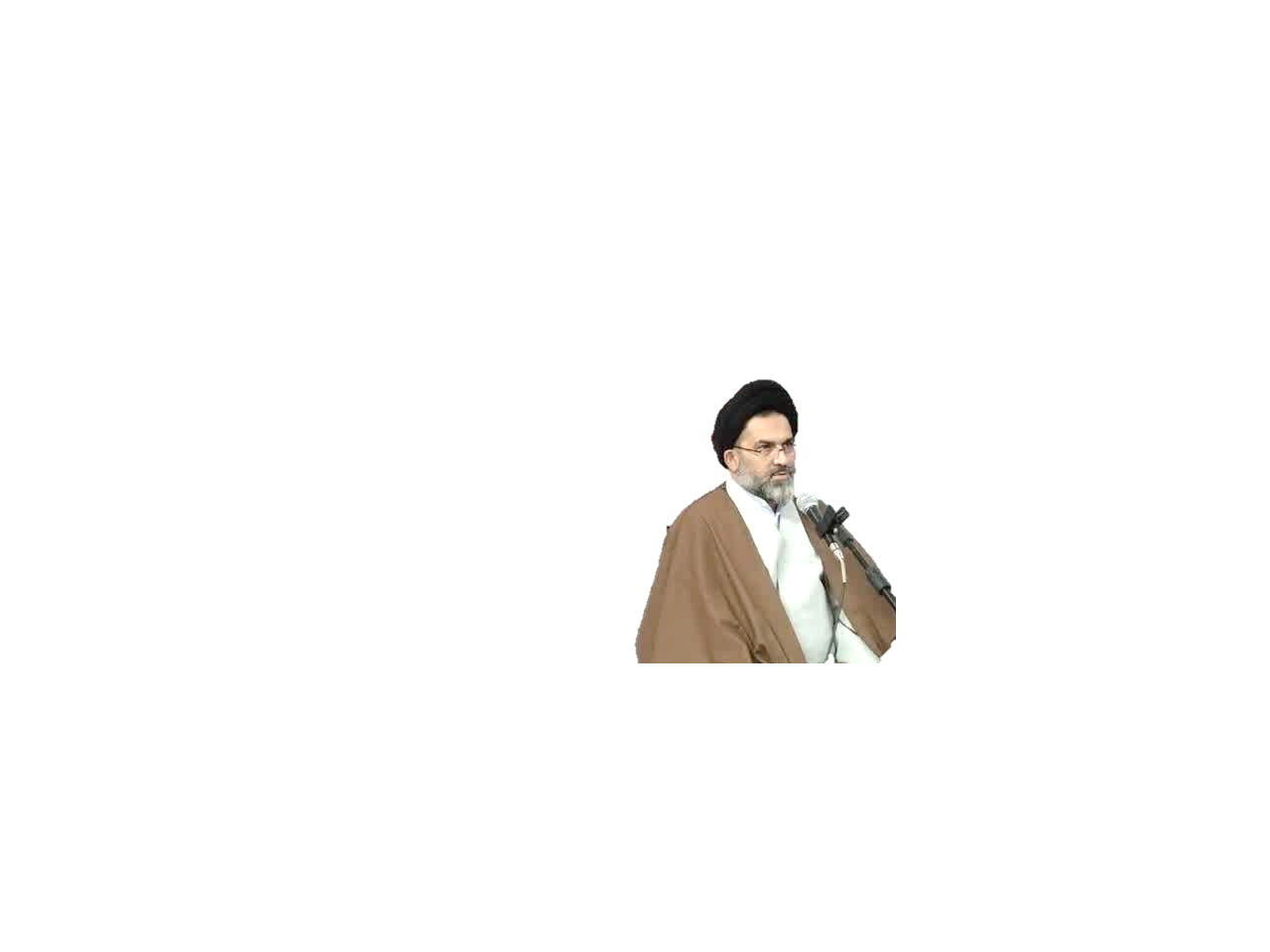 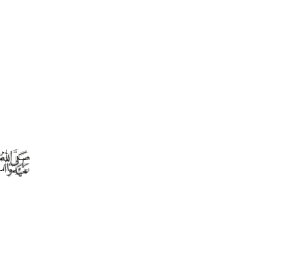 مـا بـدان مـقصد عــالی نتوانـیم رســـید
هم مگر پیش نهد لطف شما گامی چند!
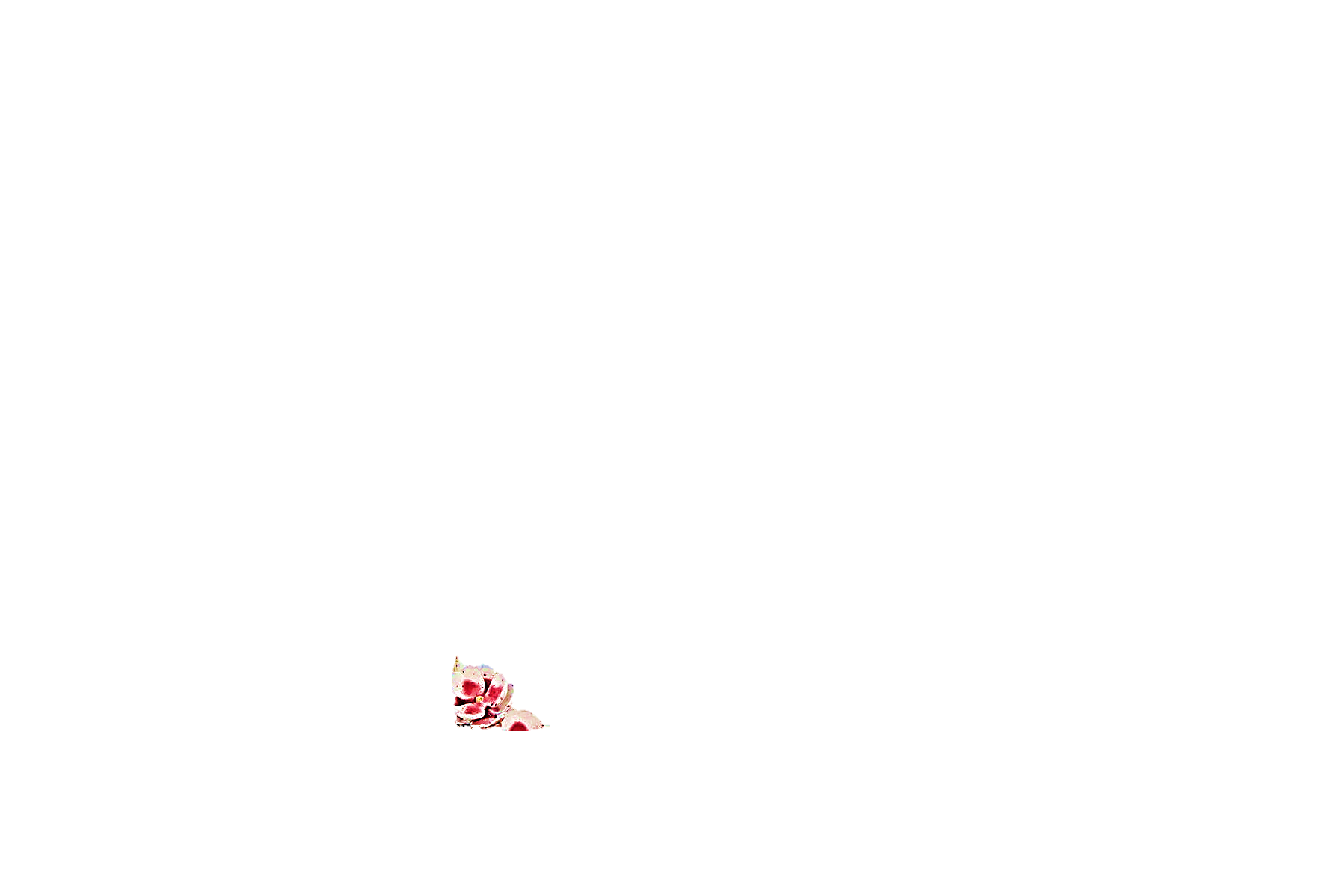 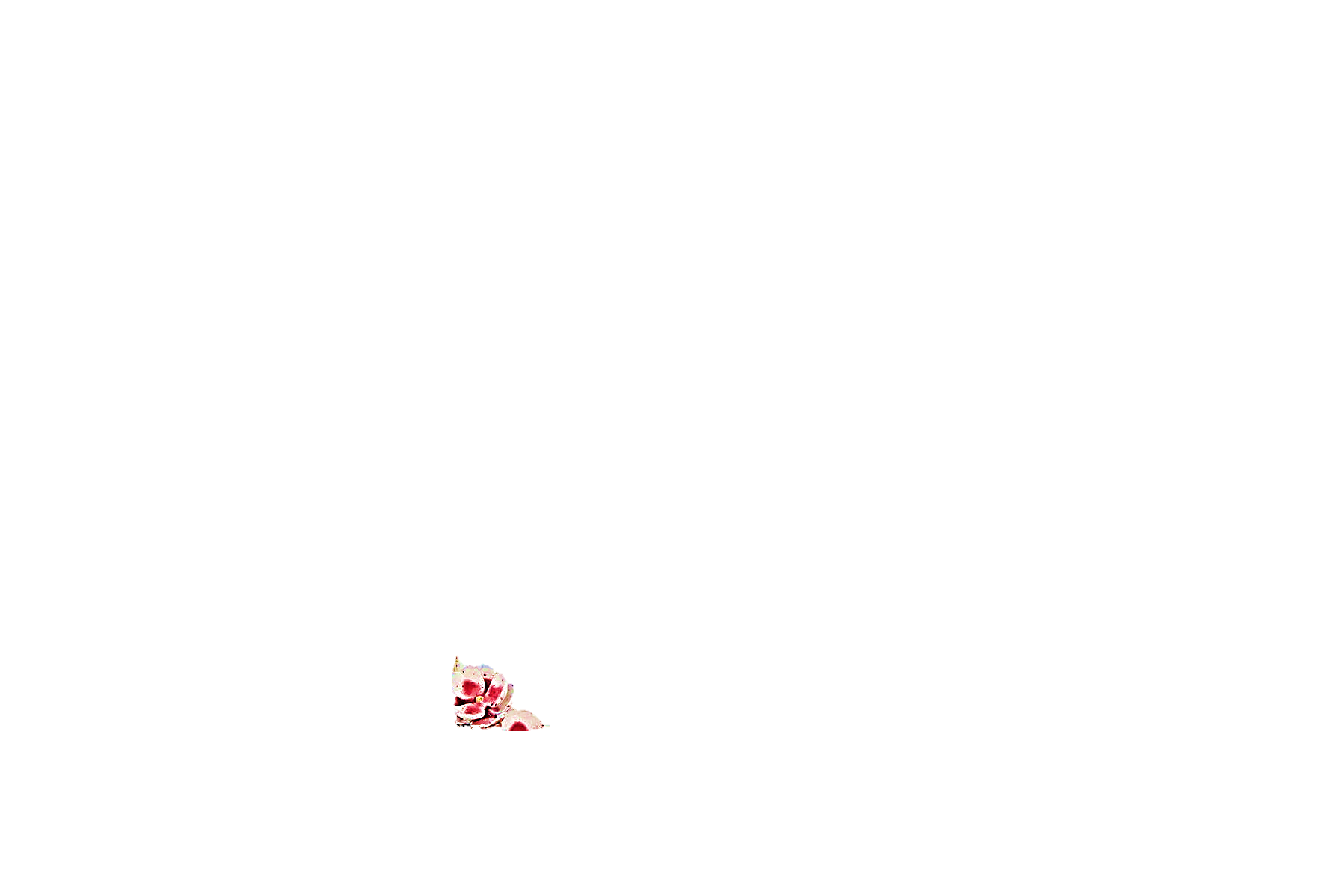 سپاس گـزاری و قدر دانی می نمایم از ریاست محترم جـامعه المصطفی و معاون محترم پژوهش بابت تشویق و تــرغیب و ایحاد فــرصت بـرای آیندۀ درخــشان دانـش پــــژوهان این مجمعۀ.
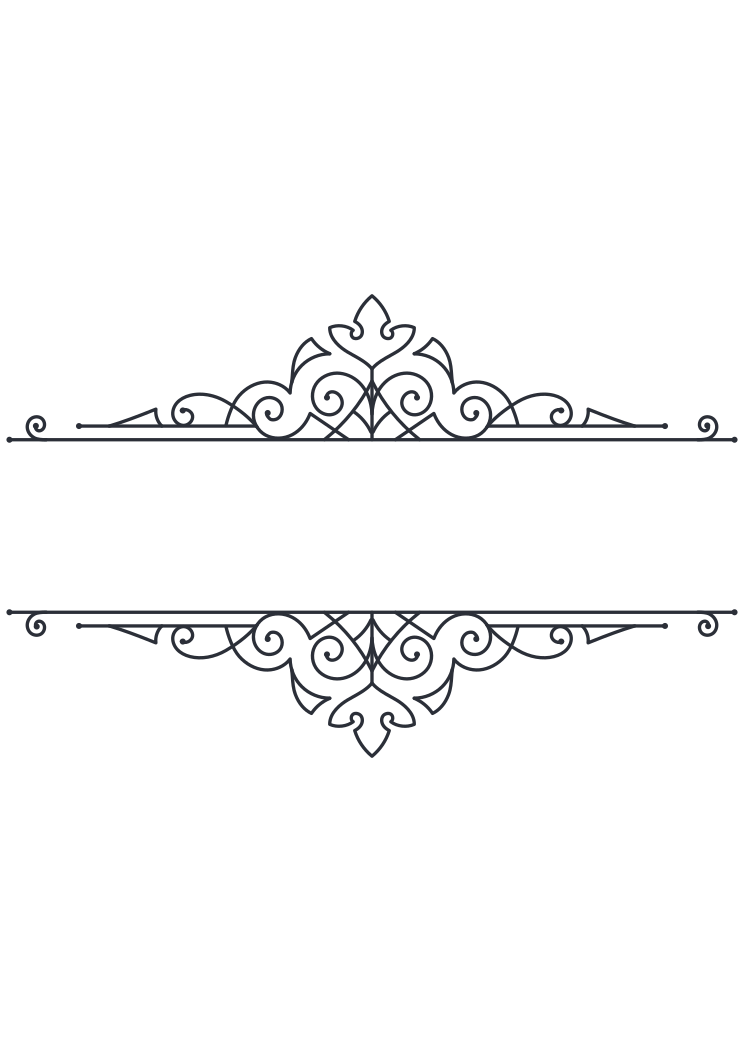 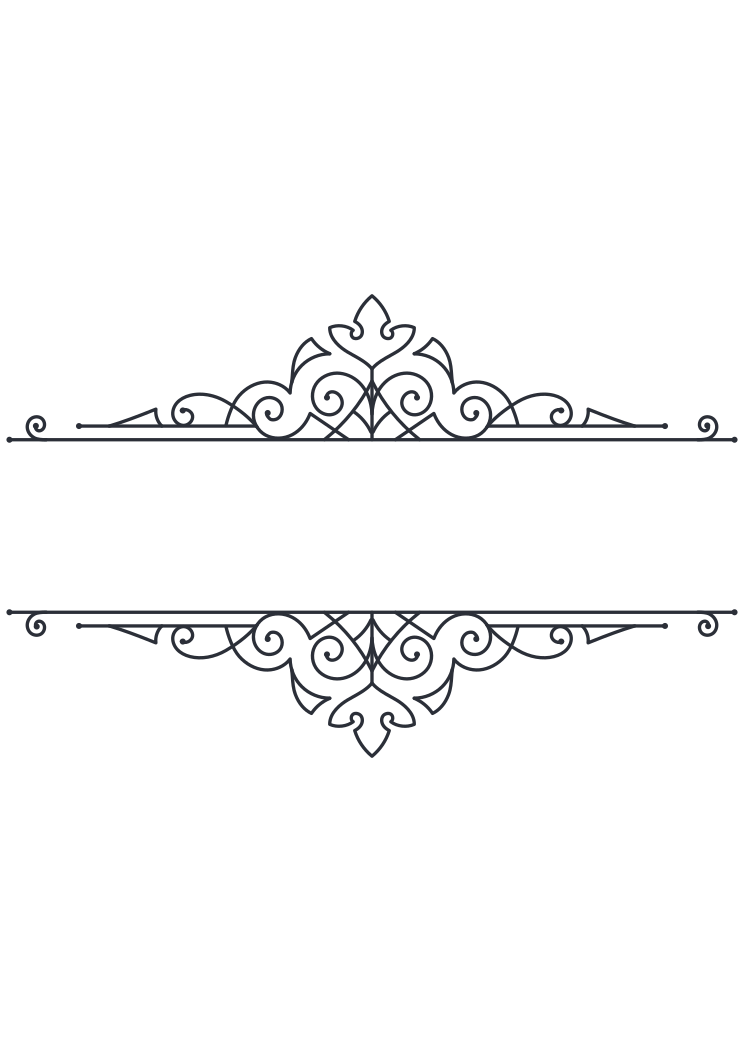 ریاست محترم:
معاون محترم:
حجت الاسلام والمسلمین حاج آقا حسینی
حجت الاسلام والمسلمین حاج آقا مسلمی
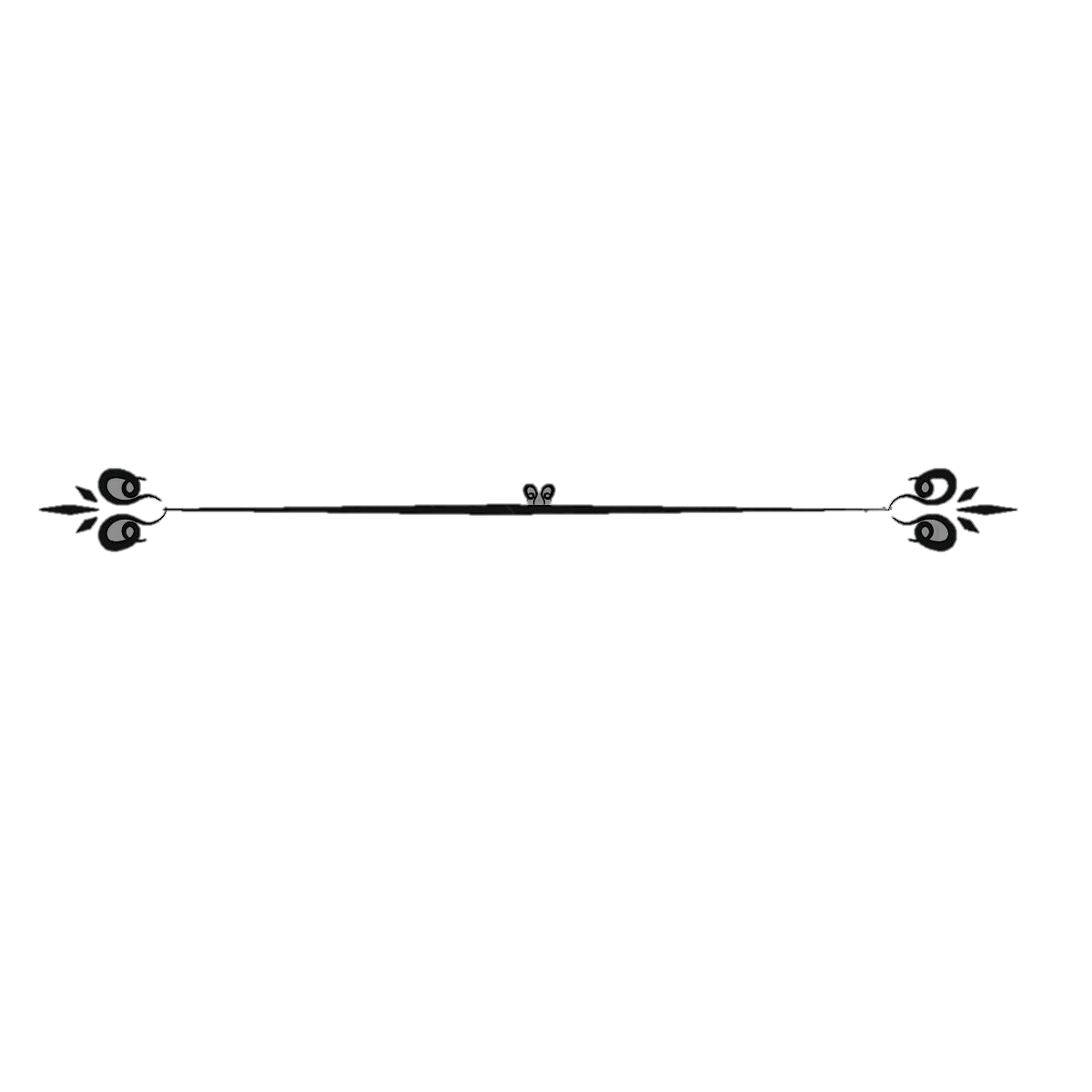 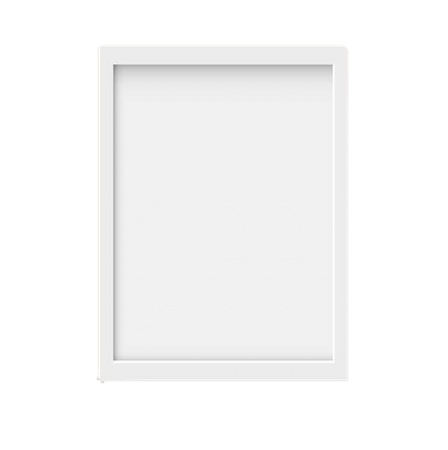 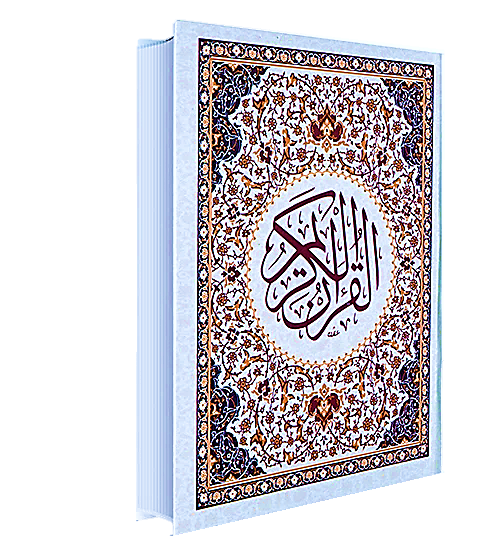 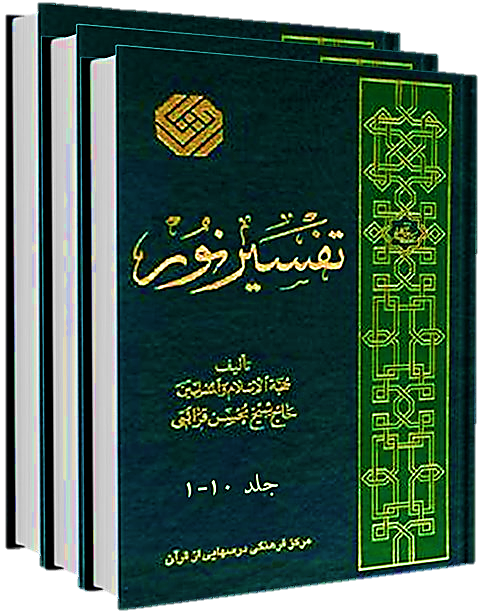 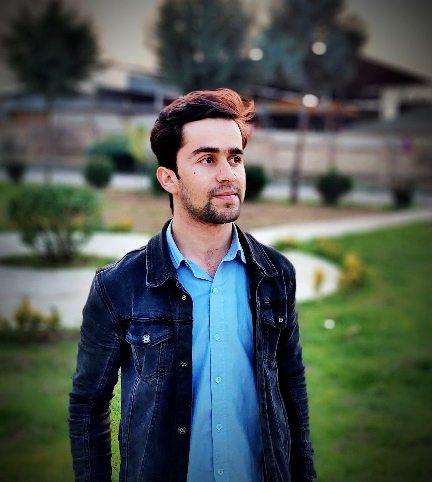 منابع
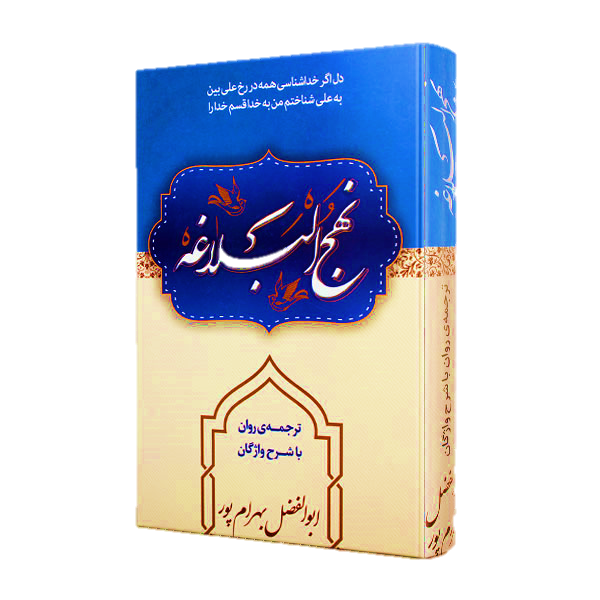 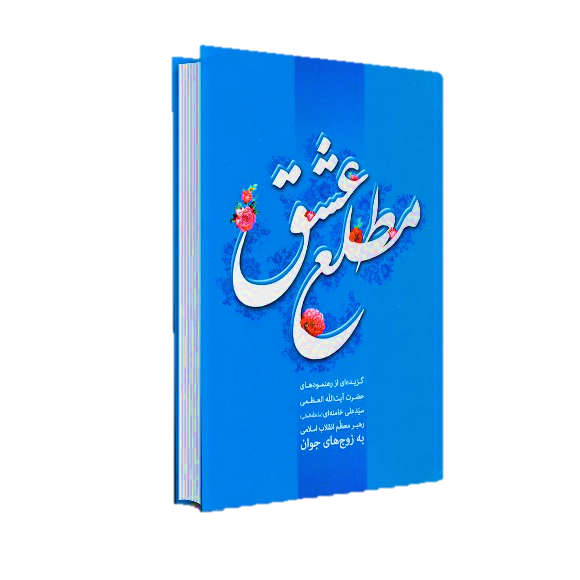 تحقیق و
Email: AbdulMobinYarzada2211@Gmail.Com.
پـژوهش: عبدالمبین یارزاده
دانشجوی کارشناسـی زبان­وادبیات فارسـی_جـامعه­المصطفی­العالمیه.
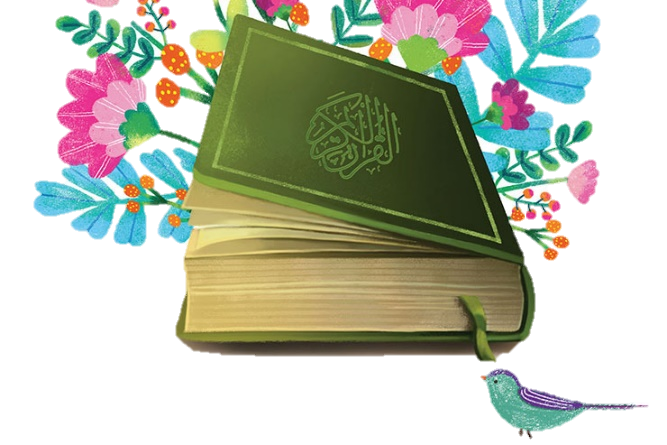 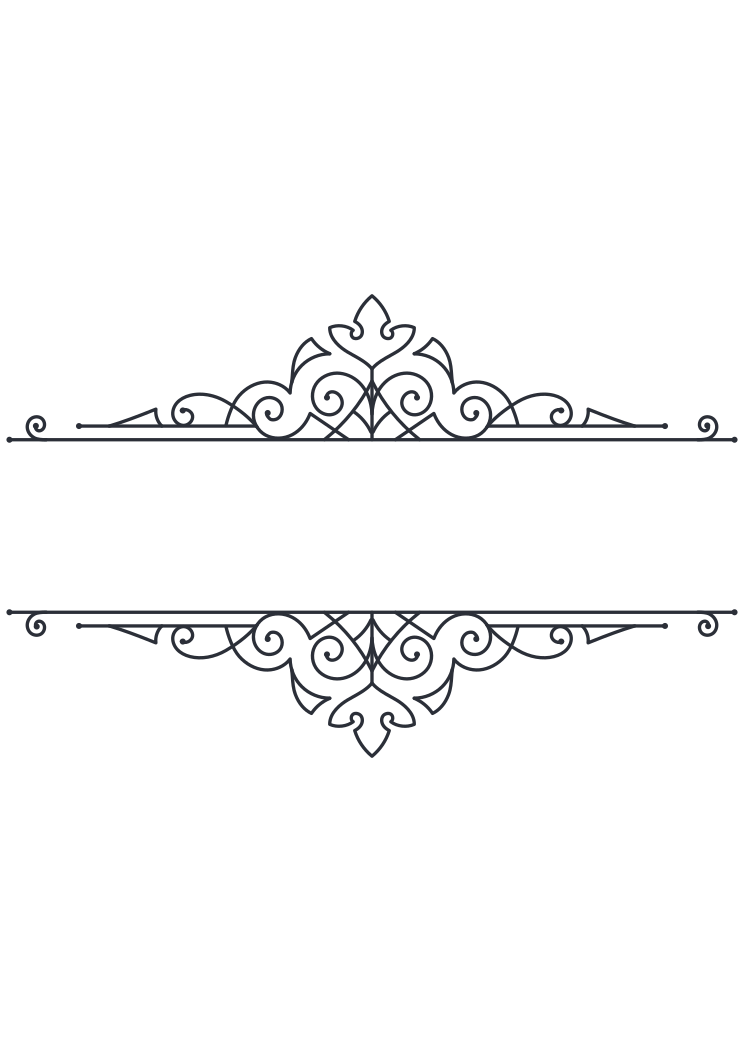 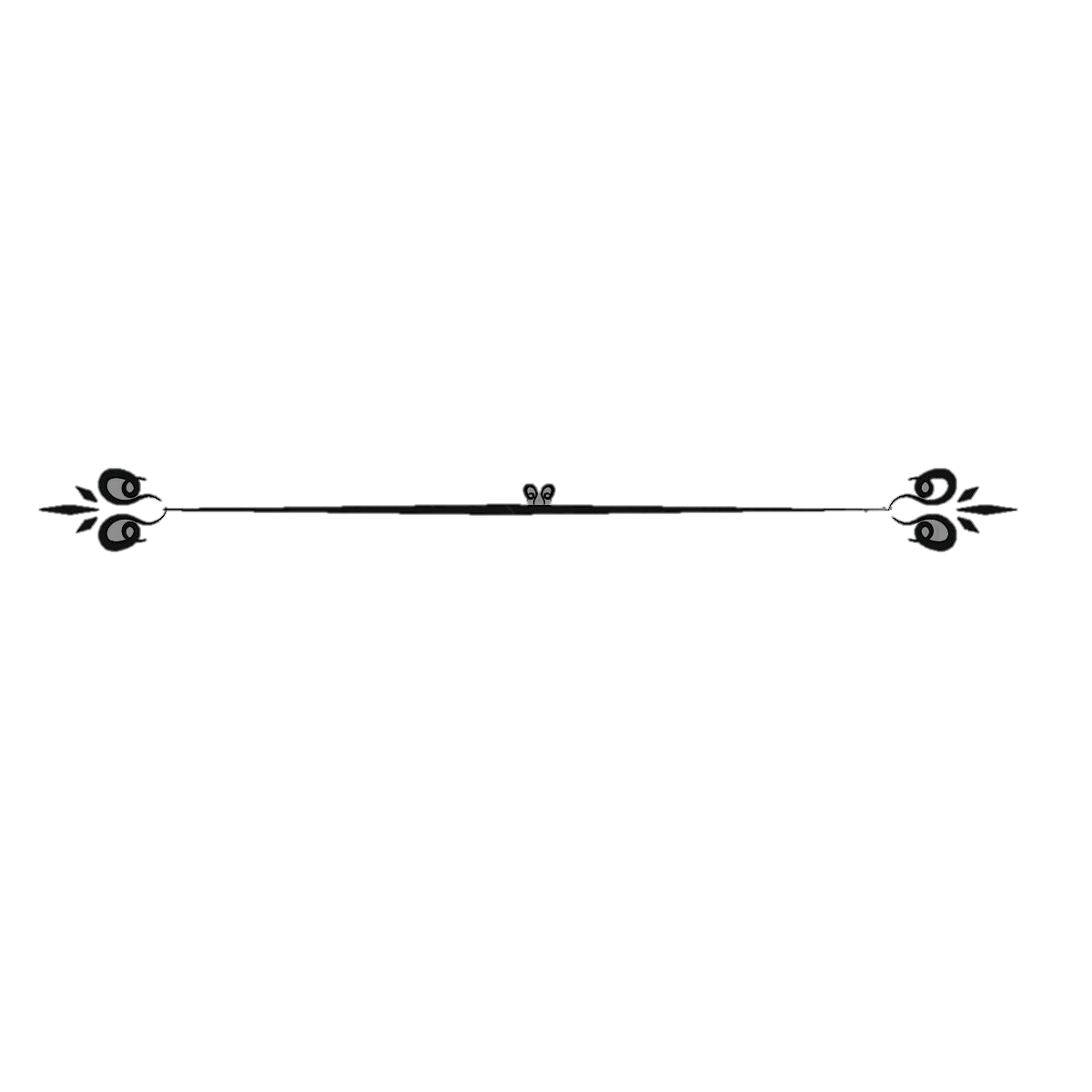